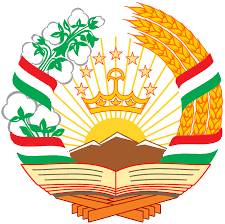 КУМИТАИ ЗАБОН ВА ИСТИЛОҲОТИ НАЗДИҲУКУМАТИ ҶУМҲУРИИ ТОҶИКИСТОН
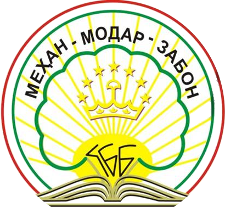 КОНФЕРЕНСИЯИ ИЛМИЮ АМАЛИИ ҶУМҲУРИЯВӢБАХШИДА БА РӮЗИ ЗАБОНИ ДАВЛАТИИҶУМҲУРИИ ТОҶИКИСТОН ТАҲТИ УНВОНИ 
«ЗАБОН ВА ИСТИҚЛОЛ»
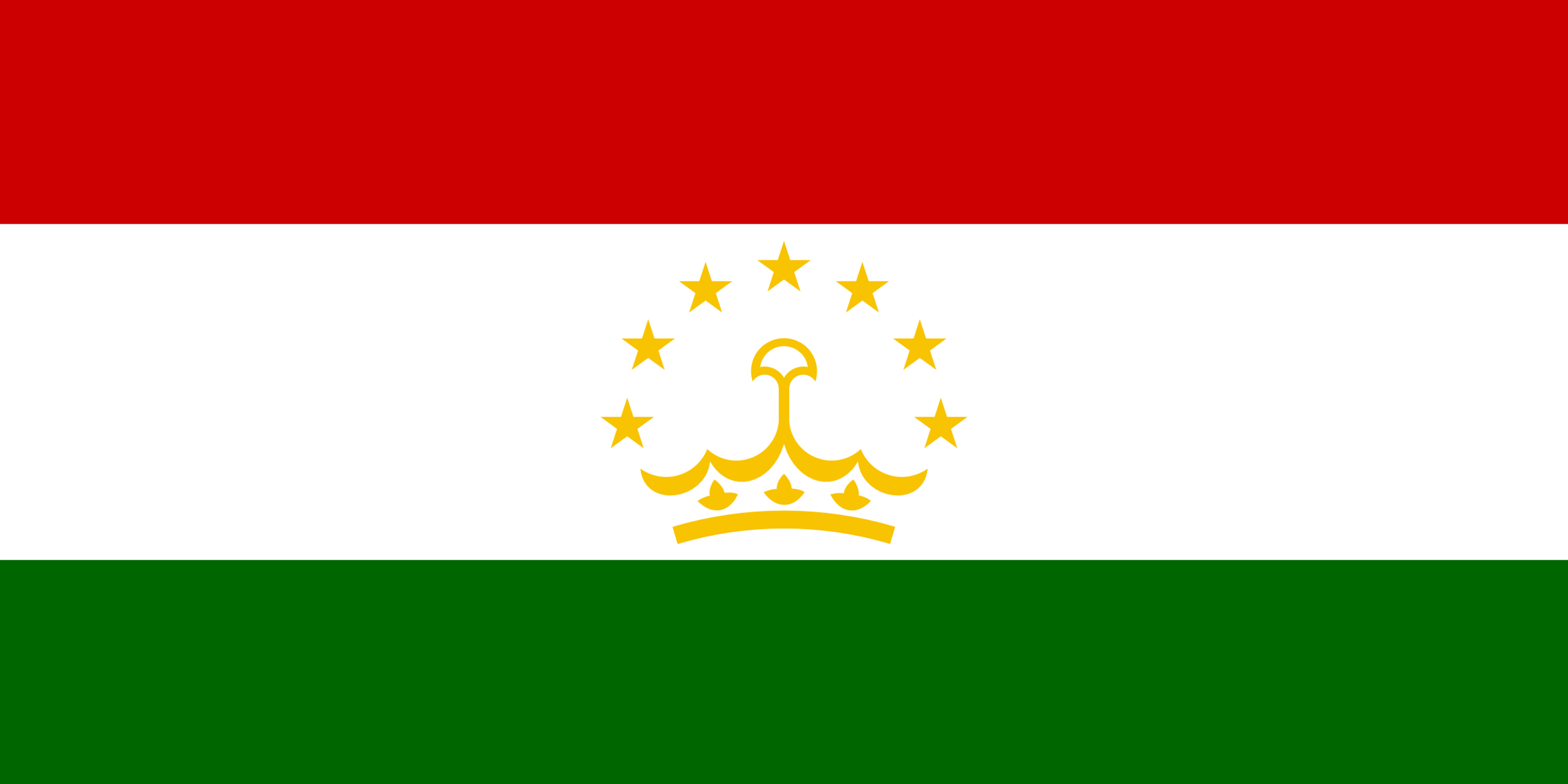 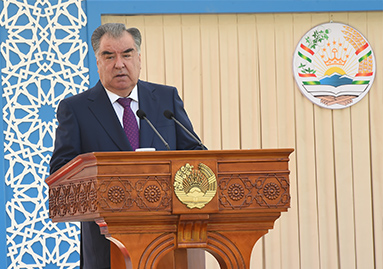 5ОКТЯБР
РӮЗИ ЗАБОНИДАВЛАТИИҶУМҲУРИИТОҶИКИСТОН
«Забони ширину шевои тоҷикӣ муҳимтарин унсури ҳастӣ ва бақои умри миллати куҳанбунёди мо мебошад, ки дар даврони истиқлол ва дар марҳалаи бунёди давлатдории миллӣ рисолати миллатсозиву давлатсозии худро бо рангу ҷилои тоза идома бахшида истодааст.».								   Эмомалӣ Раҳмон
ДУШАНБЕ 2022
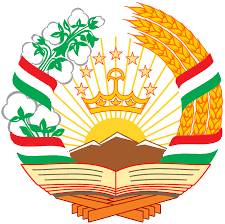 КУМИТАИ ЗАБОН ВА ИСТИЛОҲОТИ НАЗДИҲУКУМАТИ ҶУМҲУРИИ ТОҶИКИСТОН
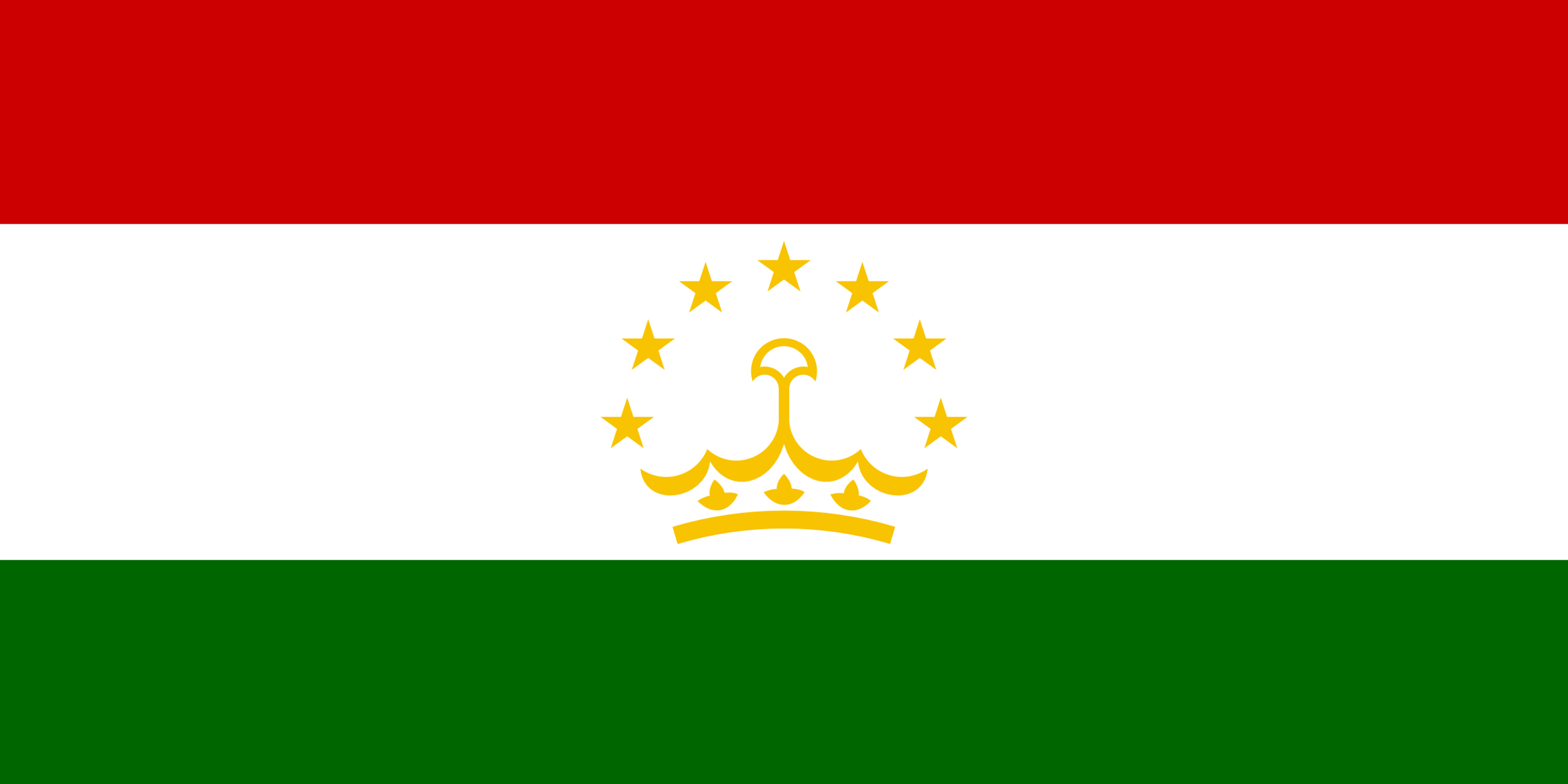 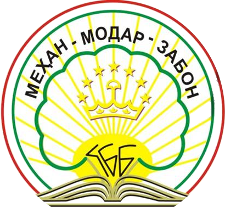 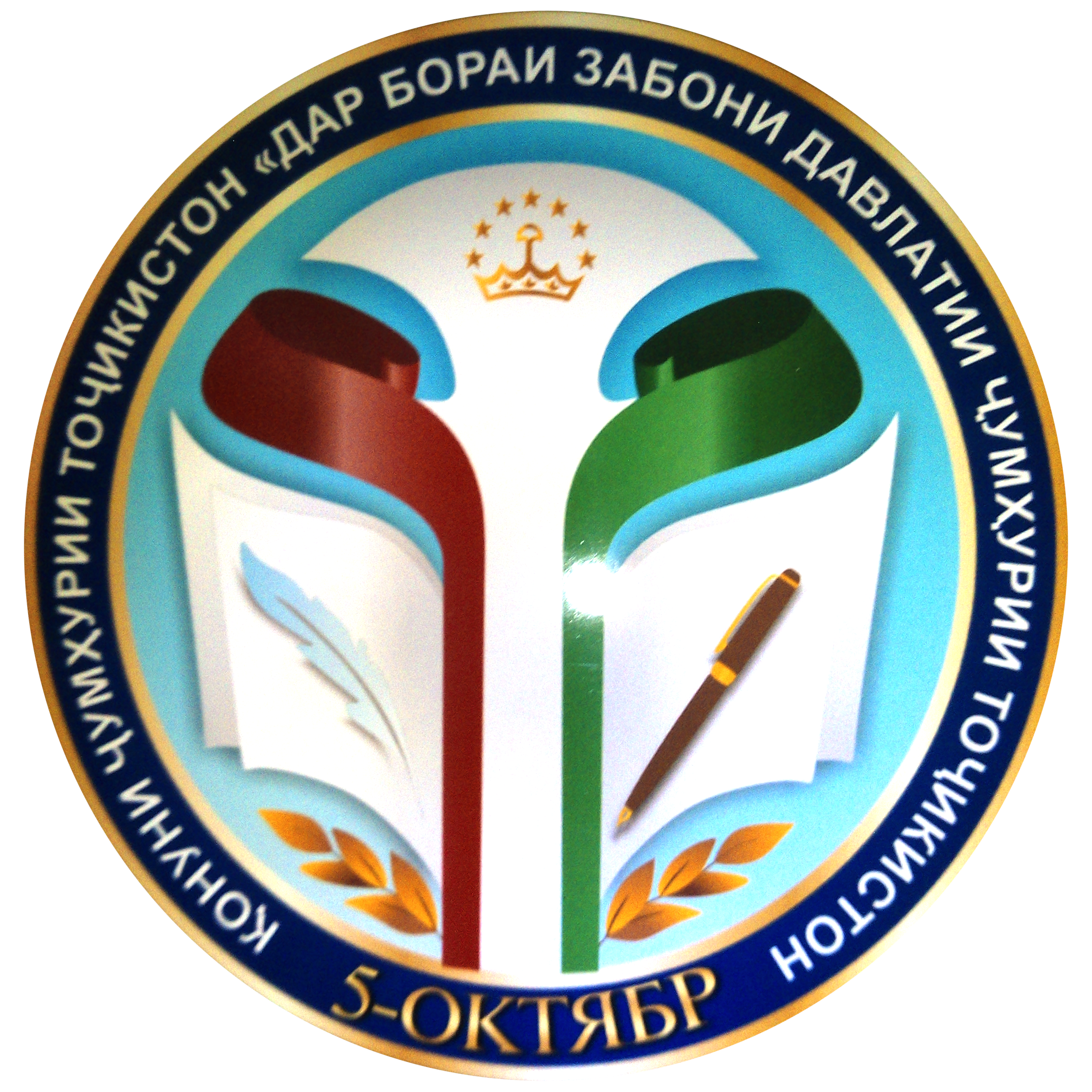 ДУРУД
БА ИШТИРОКДОРОНИ КОНФЕРЕНСИЯИИЛМИЮ АМАЛИИ ҶУМҲУРИЯВӢБАХШИДА БА РӮЗИ ЗАБОНИ ДАВЛАТИИҶУМҲУРИИ ТОҶИКИСТОН ТАҲТИ УНВОНИ 
«ЗАБОН ВА ИСТИҚЛОЛ»
5ОКТЯБР
РӮЗИ ЗАБОНИДАВЛАТИИҶУМҲУРИИТОҶИКИСТОН
ДУШАНБЕ 2022
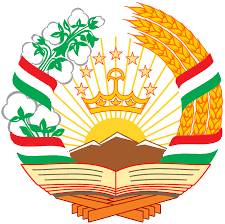 КУМИТАИ ЗАБОН ВА ИСТИЛОҲОТИ НАЗДИҲУКУМАТИ ҶУМҲУРИИ ТОҶИКИСТОН
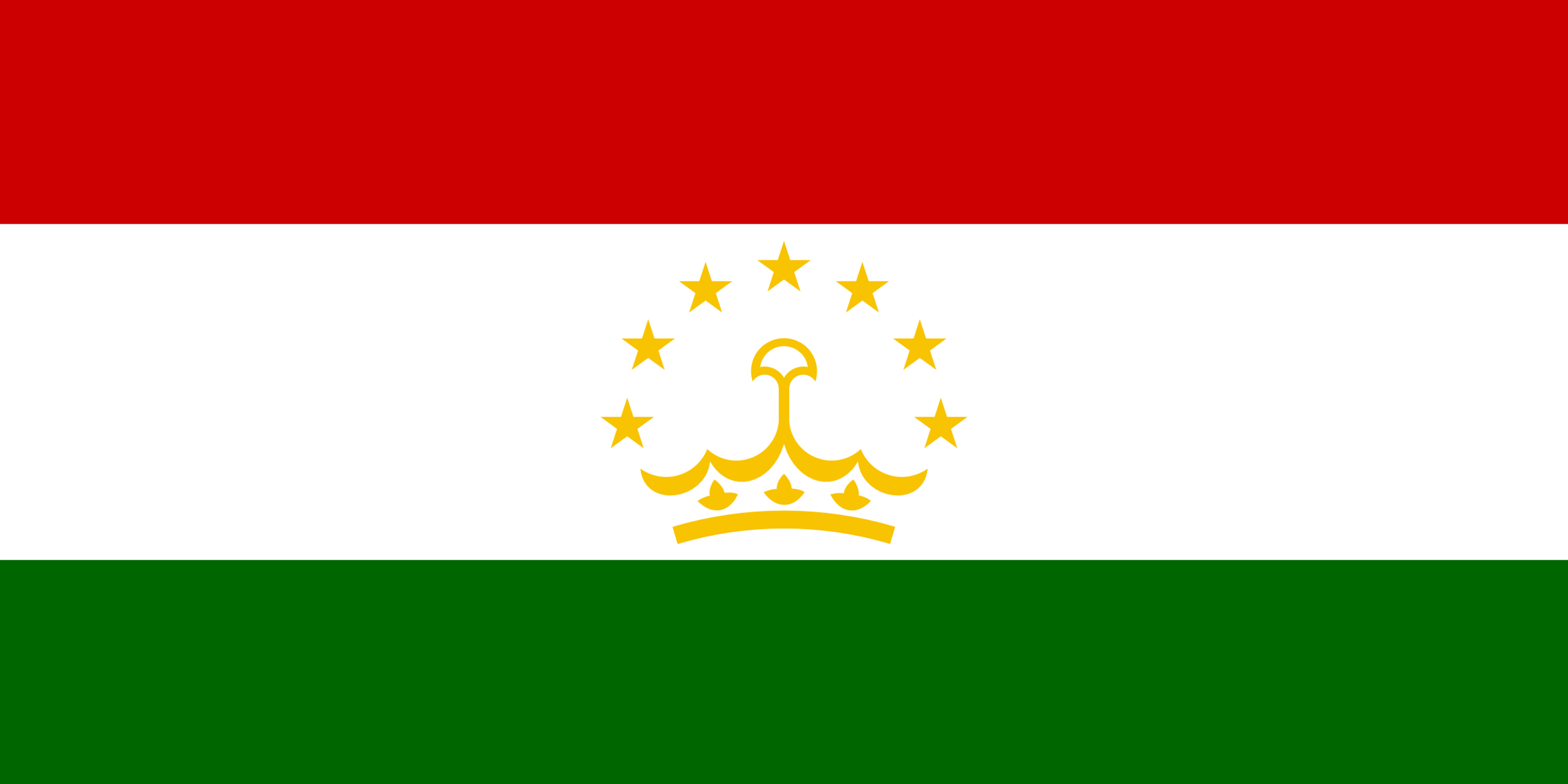 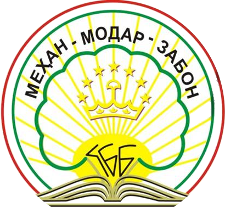 КОНФЕРЕНСИЯИ ИЛМИЮ АМАЛИИ ҶУМҲУРИЯВӢ БАХШИДАБА РӮЗИ ЗАБОНИ ДАВЛАТИИ ҶУМҲУРИИ ТОҶИКИСТОН ТАҲТИ УНВОНИ 
«ЗАБОН ВА ИСТИҚЛОЛ»
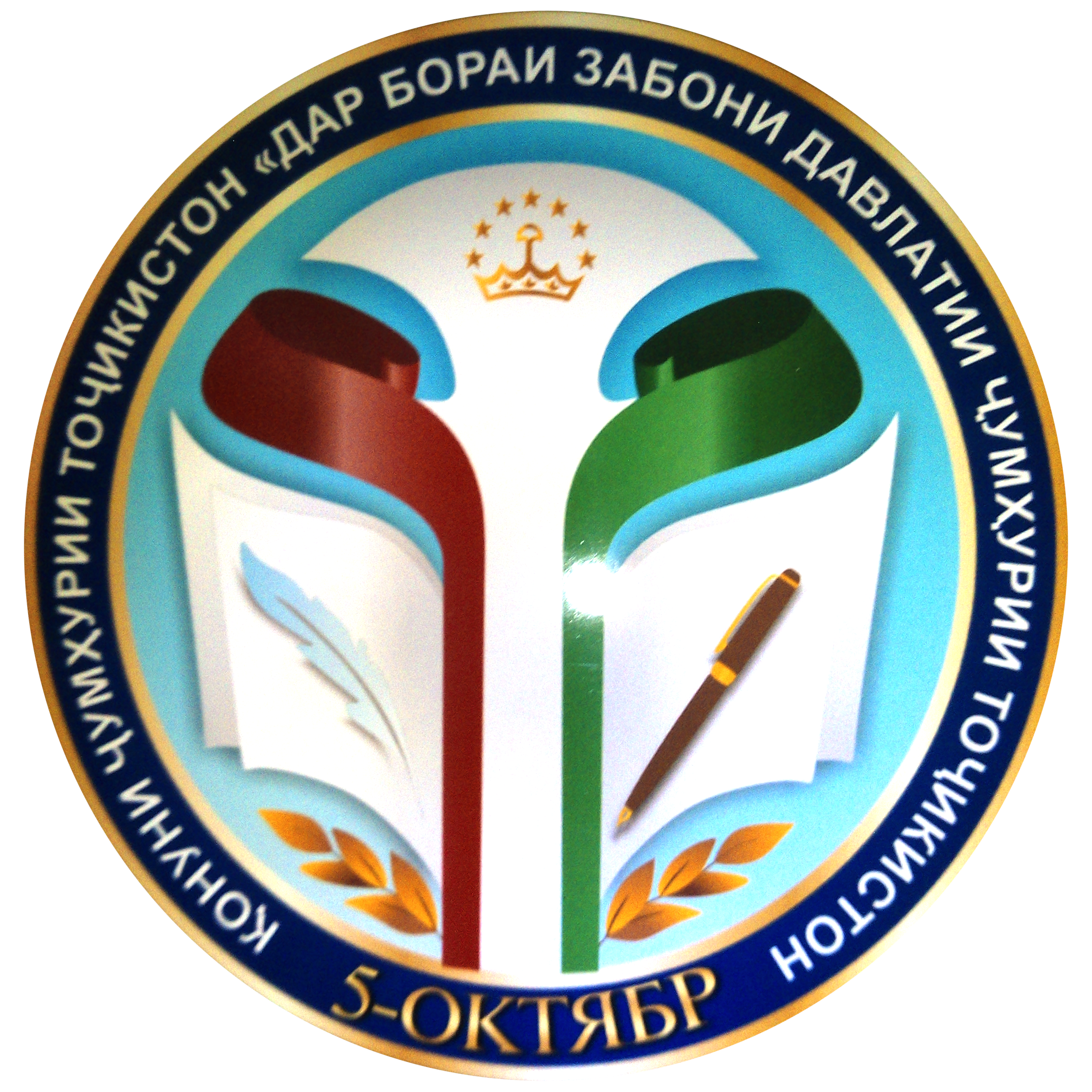 ТАРТИБИ БАРГУЗОРИИ КОНФЕРЕНСИЯ

Масъули чорабинӣ: Кумитаи забон ва истилоҳоти назди
                                       Ҳукумати Ҷумҳурии Тоҷикистон
 
Таърихи баргузорӣ:  4-уми октябри соли 2022 соати 1000	
Сабти номи меҳмонон ва иштирокдорон: 0900-0950 
 
Макони баргузорӣ:  шаҳри Душанбе
5ОКТЯБР
РӮЗИ ЗАБОНИДАВЛАТИИҶУМҲУРИИТОҶИКИСТОН
ДУШАНБЕ 2022
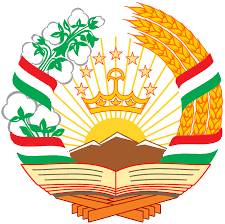 КУМИТАИ ЗАБОН ВА ИСТИЛОҲОТИ НАЗДИҲУКУМАТИ ҶУМҲУРИИ ТОҶИКИСТОН
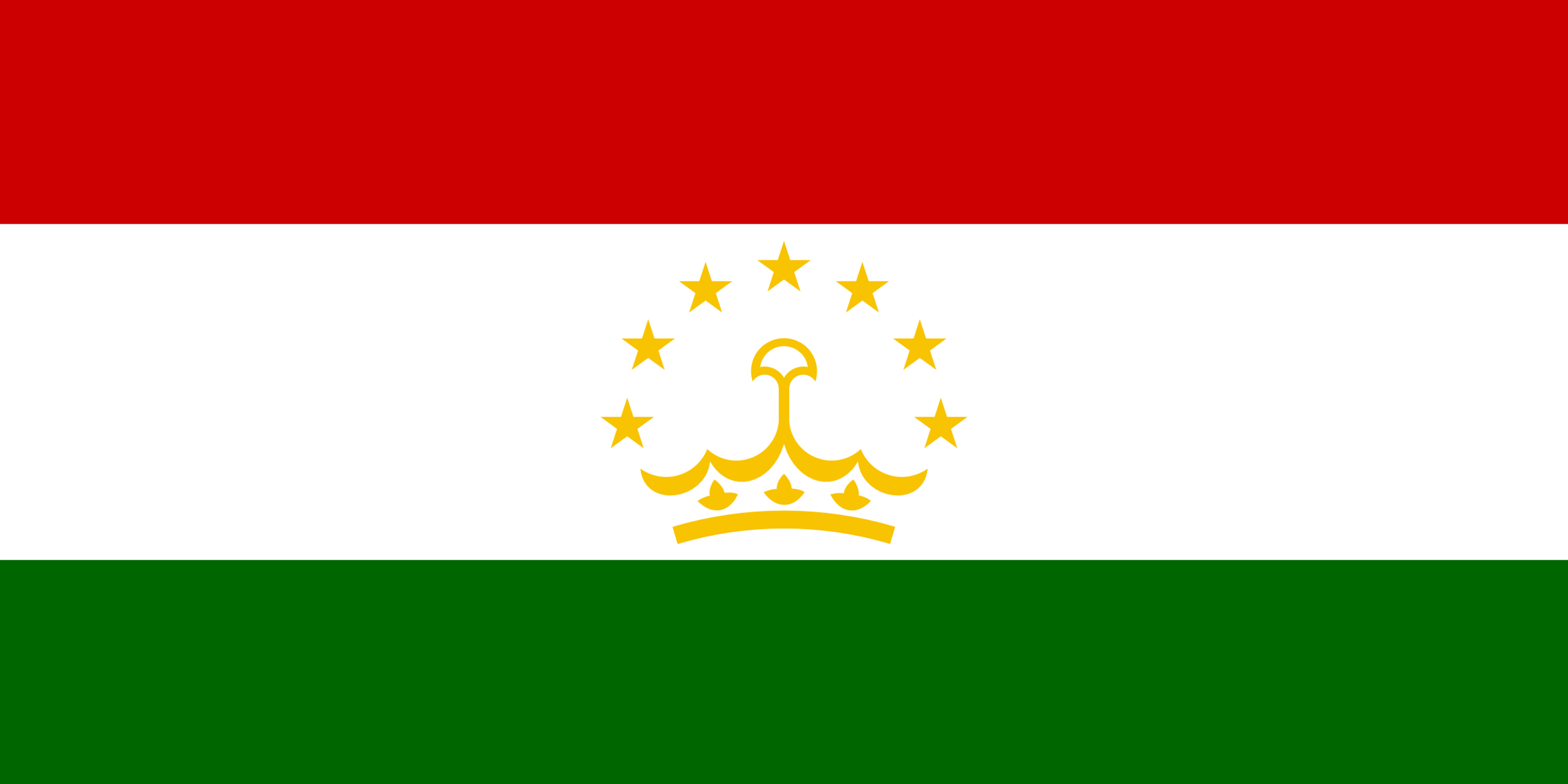 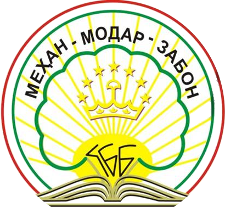 КОНФЕРЕНСИЯИ ИЛМИЮ АМАЛИИ ҶУМҲУРИЯВӢ БАХШИДАБА РӮЗИ ЗАБОНИ ДАВЛАТИИ ҶУМҲУРИИ ТОҶИКИСТОН ТАҲТИ УНВОНИ 
«ЗАБОН ВА ИСТИҚЛОЛ»
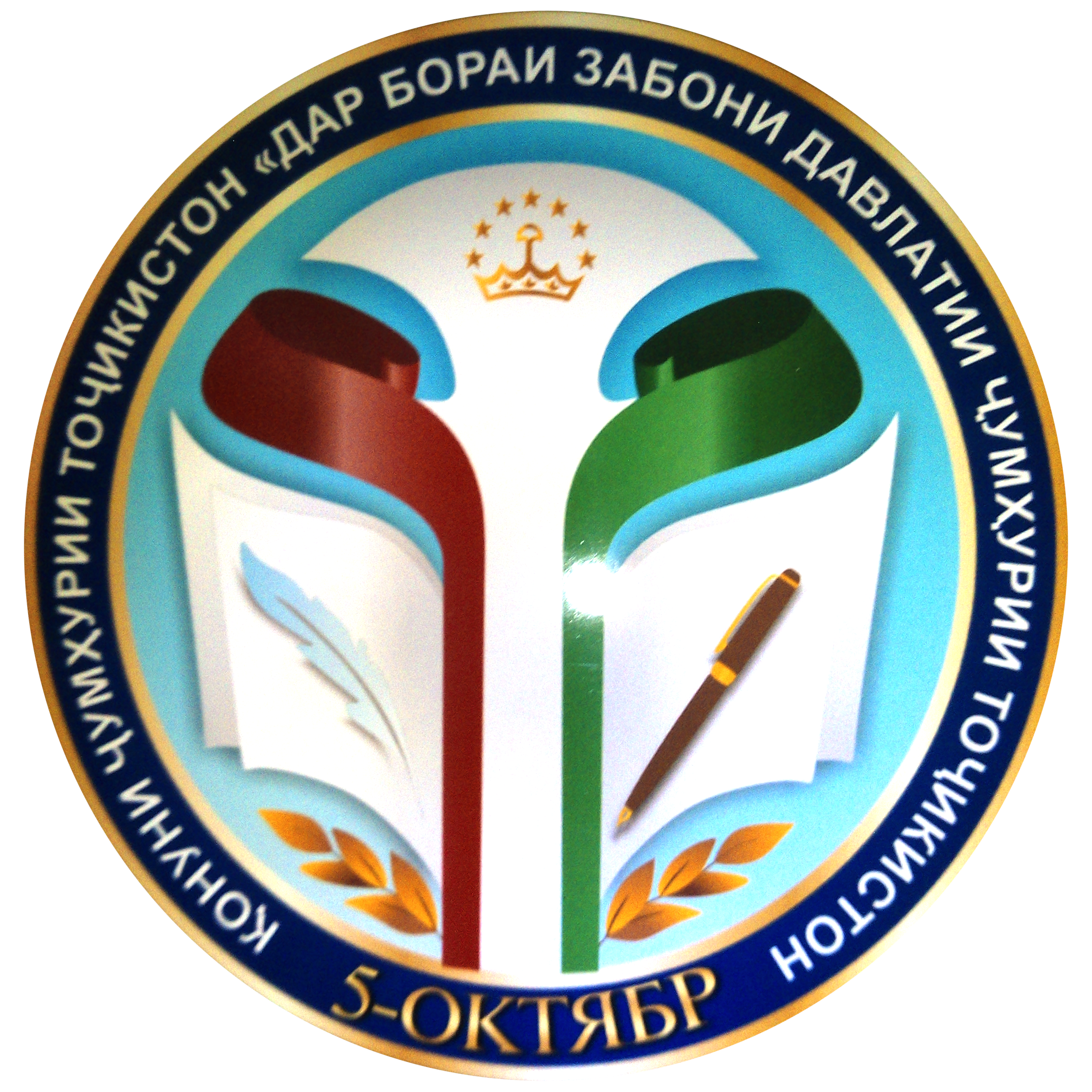 ТАРТИБИ БАРГУЗОРИИ КОНФЕРЕНСИЯ

10:00	Сухани ифтитоҳии раиси Кумитаи забон ва истилоҳоти назди Ҳукумати Ҷумҳурии 			Тоҷикистон, доктори илми филология, профессор Олимҷон Муҳаммадҷонзода
10:10	Намояндаи  Дастгоҳи иҷроияи назди Президенти Ҷумҳурии Тоҷикистон
10:20	Саломиён Муҳаммаддовуд - президенти Академияи таҳсилоти Тоҷикистон
10:30	Назарзода Сайфиддин - раиси бахши илмҳои забоншиносии Шурои ҳамгунсозии 			истилоҳоти Кумита, д.и. ф, профессор
10:40	Сухани табрикотии намояндаи Мақомоти иҷроияи ҳокимияти давлатии шаҳри 			Душанбе
5ОКТЯБР
РӮЗИ ЗАБОНИДАВЛАТИИҶУМҲУРИИТОҶИКИСТОН
ДУШАНБЕ 2022
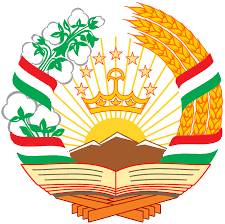 КУМИТАИ ЗАБОН ВА ИСТИЛОҲОТИ НАЗДИҲУКУМАТИ ҶУМҲУРИИ ТОҶИКИСТОН
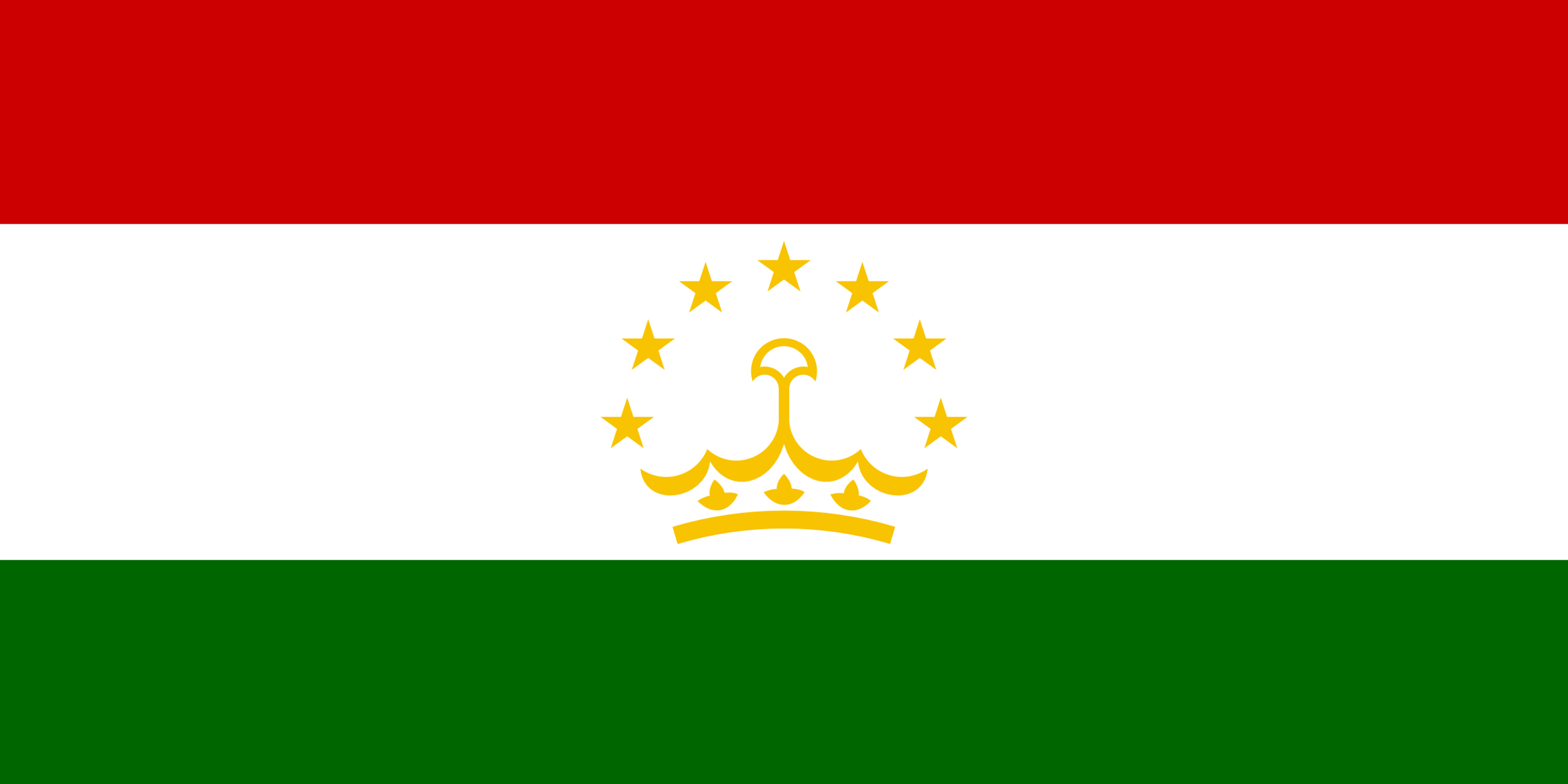 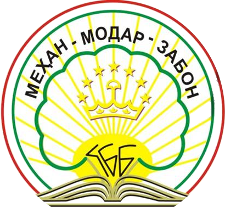 КОНФЕРЕНСИЯИ ИЛМИЮ АМАЛИИ ҶУМҲУРИЯВӢ БАХШИДАБА РӮЗИ ЗАБОНИ ДАВЛАТИИ ҶУМҲУРИИ ТОҶИКИСТОН ТАҲТИ УНВОНИ 
«ЗАБОН ВА ИСТИҚЛОЛ»
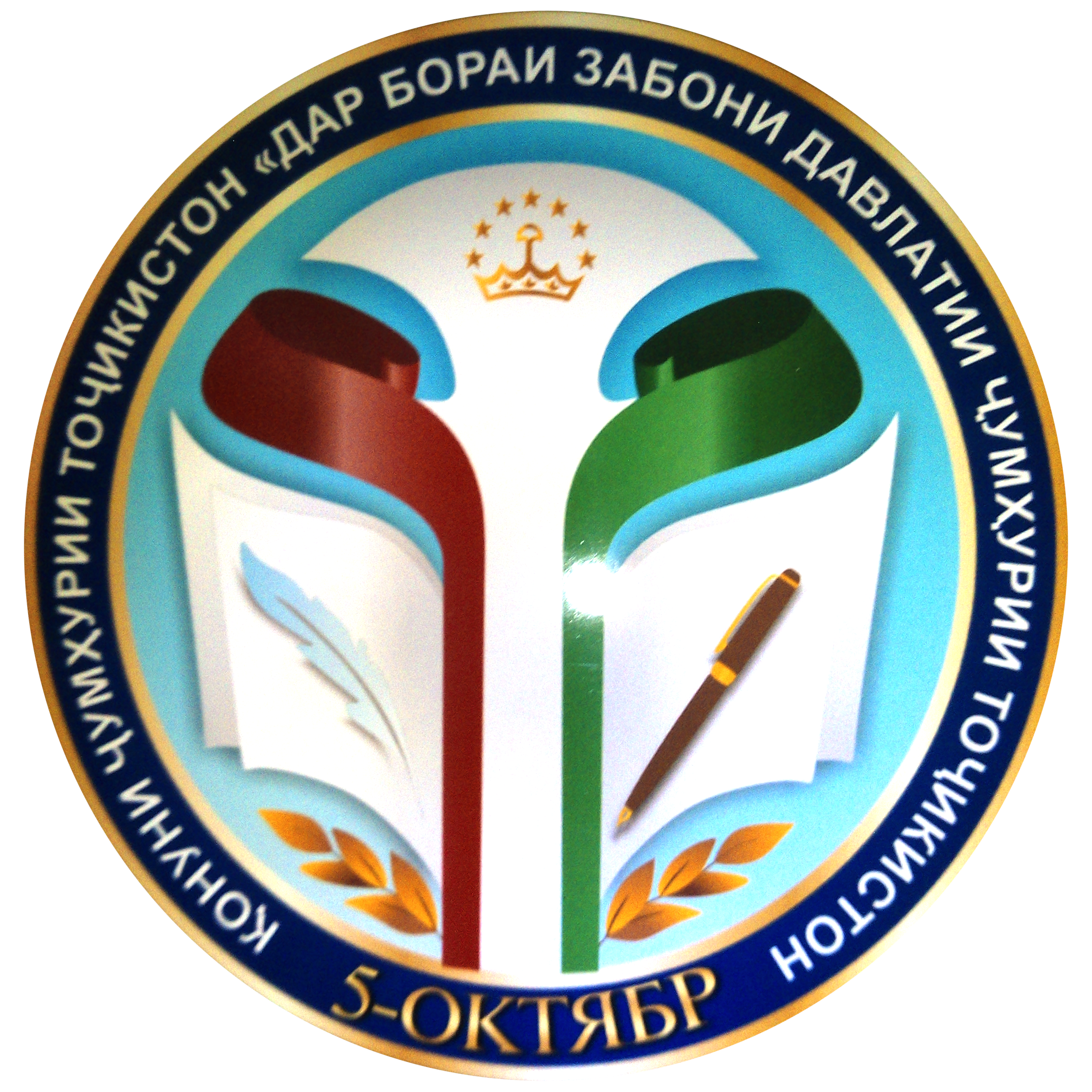 ТАРТИБИ БАРГУЗОРИИ КОНФЕРЕНСИЯ10:50		Маърузаи раиси Кумитаи забон ва истилоҳоти назди ҲҶТ, доктори илми филология, профессор		Олимҷон Муҳаммадҷонзода дар мавзуи “Пешвои миллат ва масъалаҳои  рушди забони давлатӣ”
11:05		Маърузаи узви вобастаи АМИТ, доктори илми филология, профессор Назарзода Сайфиддин дар мавзуи 		“Таъсири омилҳои фарозабонӣ ба забон”
11:20		Маърузаи узви вобастаи АМИТ, доктори илми филология Ҳасани Султон дар мавзуи “Шоҳкори  забони 		тоҷикӣ дар илм” 
11:35		Маърузаи президенти   Академияи таҳсилоти Тоҷикистон, доктори илми филология, профессор Саломиён 		Муҳаммаддовуд дар мавзуи “Забони тоҷикӣ дар масири таърих”
11:50		Маърузаи ректори ДДЗТ ба номи Сотим Улуғзода, доктори илми филология, профессор Гулназарзода 		Жило дар мавзуи “Рушди забони миллӣ дар каломи Пешвои миллат”
12:05		Маърузаи профессори кафедраи  усули таълими забони умумидонишгоҳии ДМТ  Кабиров Шаҳбоз дар 		мавзуи “Раванди ташаккули балоғат ва равонию мавзунии забони тоҷикӣ дар масири таърих”
5ОКТЯБР
РӮЗИ ЗАБОНИДАВЛАТИИҶУМҲУРИИТОҶИКИСТОН
ДУШАНБЕ 2022
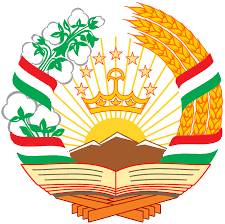 КУМИТАИ ЗАБОН ВА ИСТИЛОҲОТИ НАЗДИҲУКУМАТИ ҶУМҲУРИИ ТОҶИКИСТОН
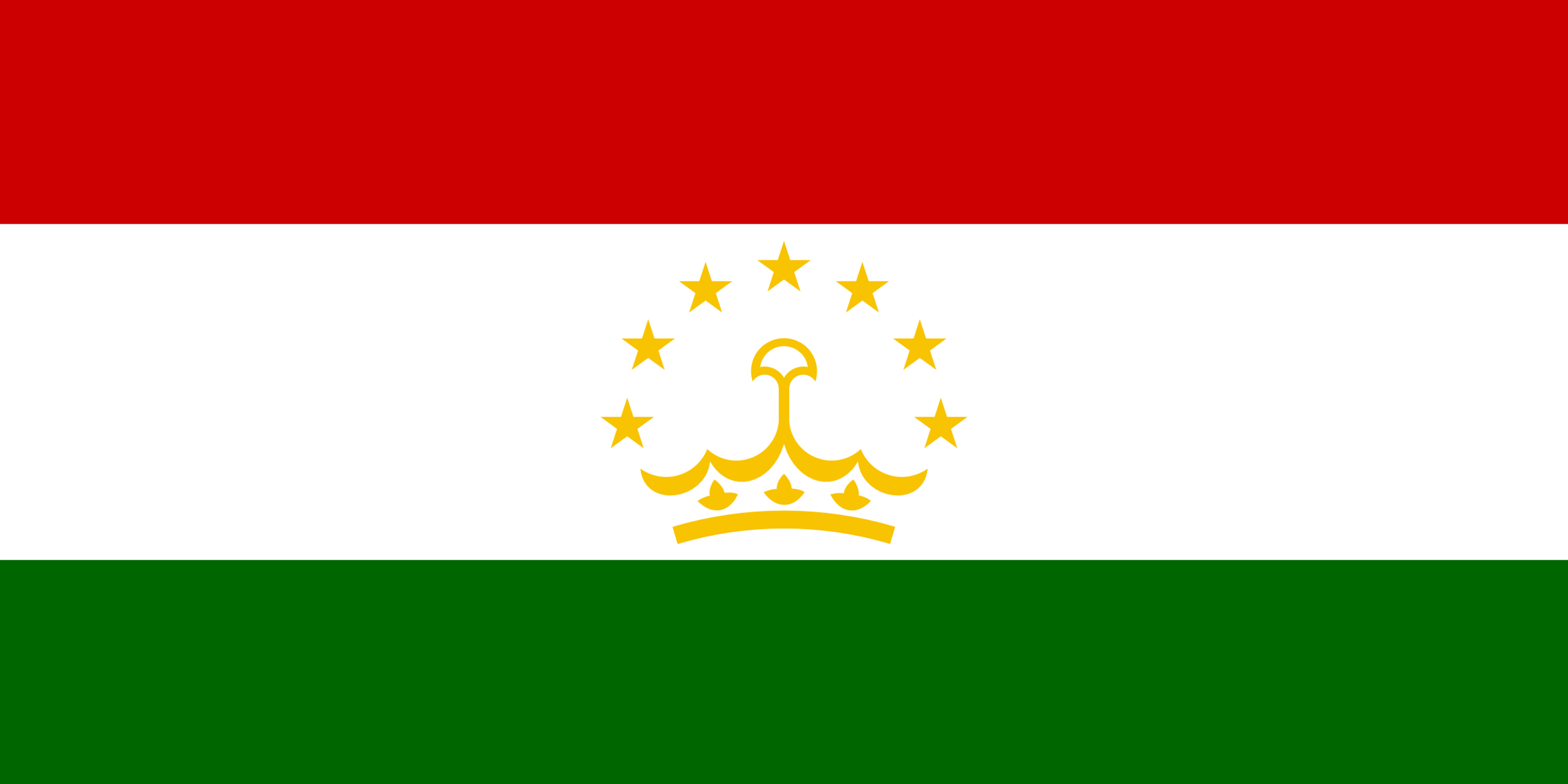 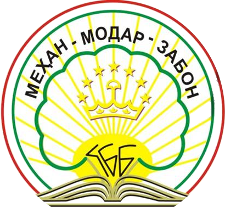 КОНФЕРЕНСИЯИ ИЛМИЮ АМАЛИИ ҶУМҲУРИЯВӢ БАХШИДАБА РӮЗИ ЗАБОНИ ДАВЛАТИИ ҶУМҲУРИИ ТОҶИКИСТОН ТАҲТИ УНВОНИ 
«ЗАБОН ВА ИСТИҚЛОЛ»
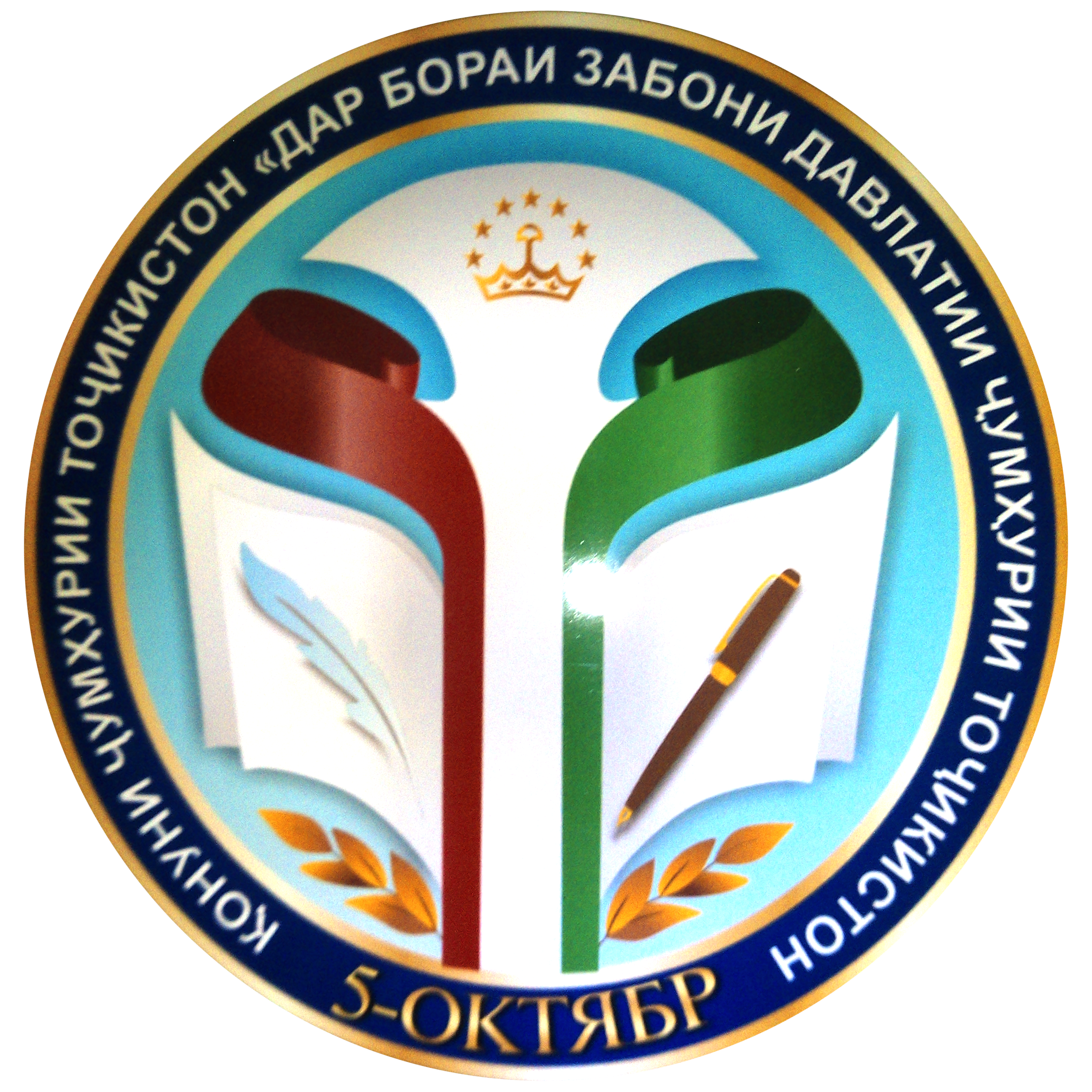 ТАРТИБИ БАРГУЗОРИИ КОНФЕРЕНСИЯ12:20		Маърузаи доктори илми филология, профессор Қосимов Олимҷон дар мавзуи “Нақши Пешвои 			миллат дар рушди забони адабии тоҷик”
12:35		Маърузаи  профессори кафедраи таърихи забон ва типологияи ДМТ Ҳомидов Дилмурод дар 			мавзуи “Муассирии забони тоҷикӣ дар рушди забонҳои минтақа”
12:50		Маърузаи номзади илми филология, дотсент мудири кафедраи забони адабии муосири тоҷики 			ДМТ Дӯстзода Ҳамрохон дар мавзуи “Пешвои миллат ва ҳалли масъалаҳои забони тоҷикӣ” 
13:10		Маърузаи Шоири халқии Тоҷикистон, муҳаққиқ, мудири шуъбаи адабиёти классикии 				нашриёти «Адиб» Муҳтарам Ҳотам дар мавзуи “Таҳқиқи шеваҳо ҳамчун омили такмили 				таркиби луғавии забони адабӣ” (дар мисоли забони санскрит)
5ОКТЯБР
РӮЗИ ЗАБОНИДАВЛАТИИҶУМҲУРИИТОҶИКИСТОН
ДУШАНБЕ 2022
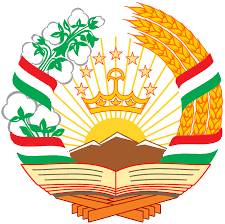 КУМИТАИ ЗАБОН ВА ИСТИЛОҲОТИ НАЗДИҲУКУМАТИ ҶУМҲУРИИ ТОҶИКИСТОН
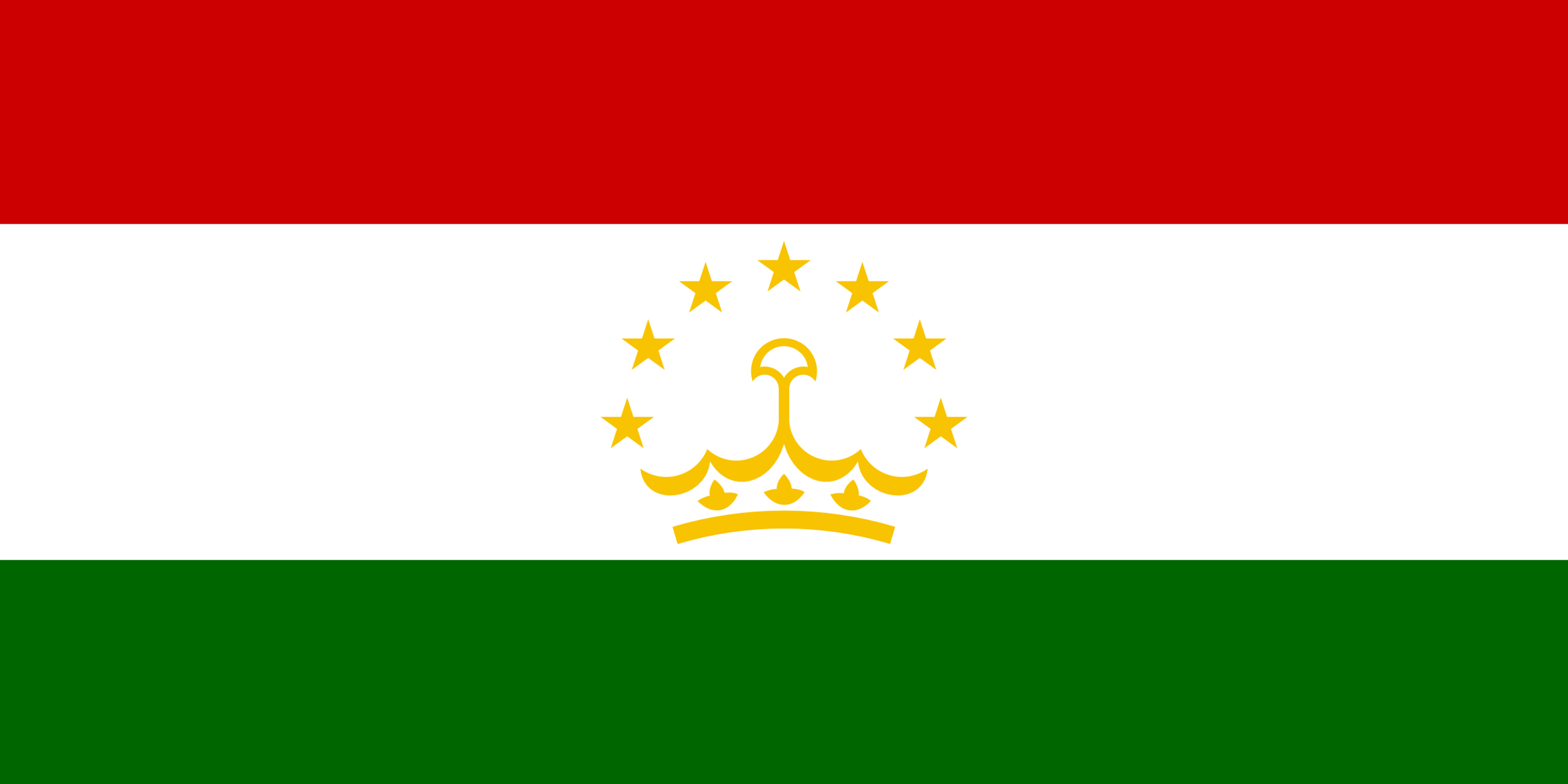 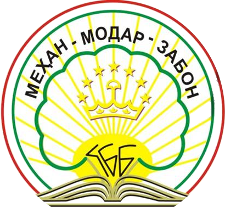 КОНФЕРЕНСИЯИ ИЛМИЮ АМАЛИИ ҶУМҲУРИЯВӢ БАХШИДАБА РӮЗИ ЗАБОНИ ДАВЛАТИИ ҶУМҲУРИИ ТОҶИКИСТОН ТАҲТИ УНВОНИ 
«ЗАБОН ВА ИСТИҚЛОЛ»
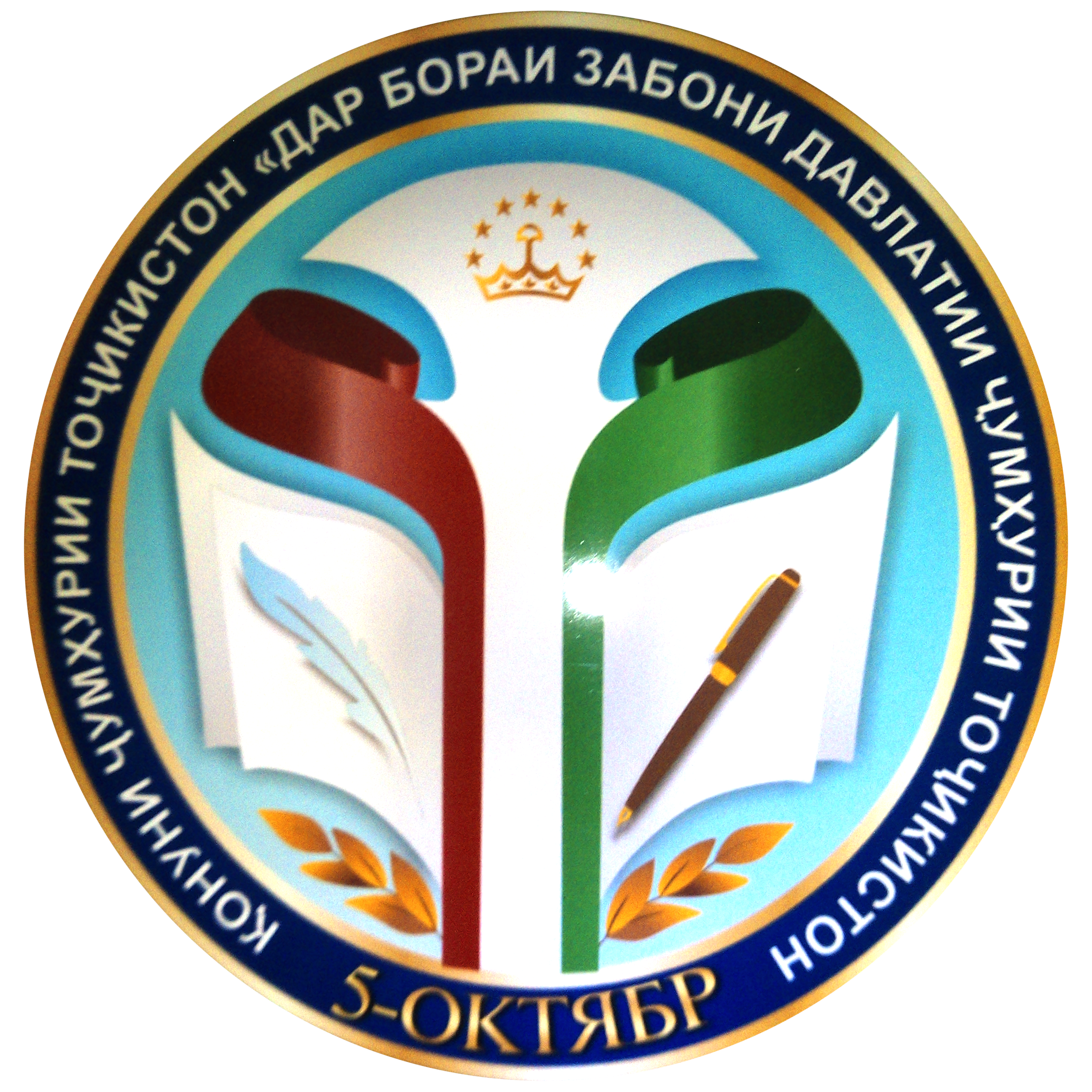 ТАРТИБИ БАРГУЗОРИИ КОНФЕРЕНСИЯБахши I
Раис: Назарзода Сайфиддин
Котиб: Зулфониён Раҳим

12:00		Маърузаи доктори илми филология, профессори кафедраи забони тоҷикии ДДҲБСТ, Шокиров Туғрал дар 			мавзуи “Паҳно гирифтани забони тоҷикӣ дар  замони Истиқлоли давлатӣ”
12:10		Маърузаи номзади илми филология, дотсент Юсуф Абдулло дар мавзуи “Баъзе хусусиятҳои услуби 				манзумаи “Тибби Юсуфӣ”
12:20		Маърузаи доктори илми филология, профессор Нуров Пирмаҳмад дар мавзуи “Истилоҳсозӣ воситаи 				муҳимми афзунгардонии захираи вожагони тоҷикибунёд”
12:30		Маърузаи мудири кафедраи таърихи адабиёти ДДОТ ба номи Садриддин Айнӣ,  доктори илми филология, 			профессор, Солеҳов Шамсиддин дар мавзуи “Шинохти   фарогири мақоми забони тоҷикӣ” 
12:40		Маърузаи сарходими Институти фалсафаи АМИТ, доктори илми фалсафа, профессор Маҳмадҷонова 				Муҳибба дар мавзуи “Забон ва  бедории  миллӣ”
5ОКТЯБР
РӮЗИ ЗАБОНИДАВЛАТИИҶУМҲУРИИТОҶИКИСТОН
ДУШАНБЕ 2022
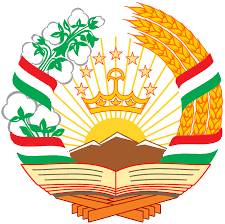 КУМИТАИ ЗАБОН ВА ИСТИЛОҲОТИ НАЗДИҲУКУМАТИ ҶУМҲУРИИ ТОҶИКИСТОН
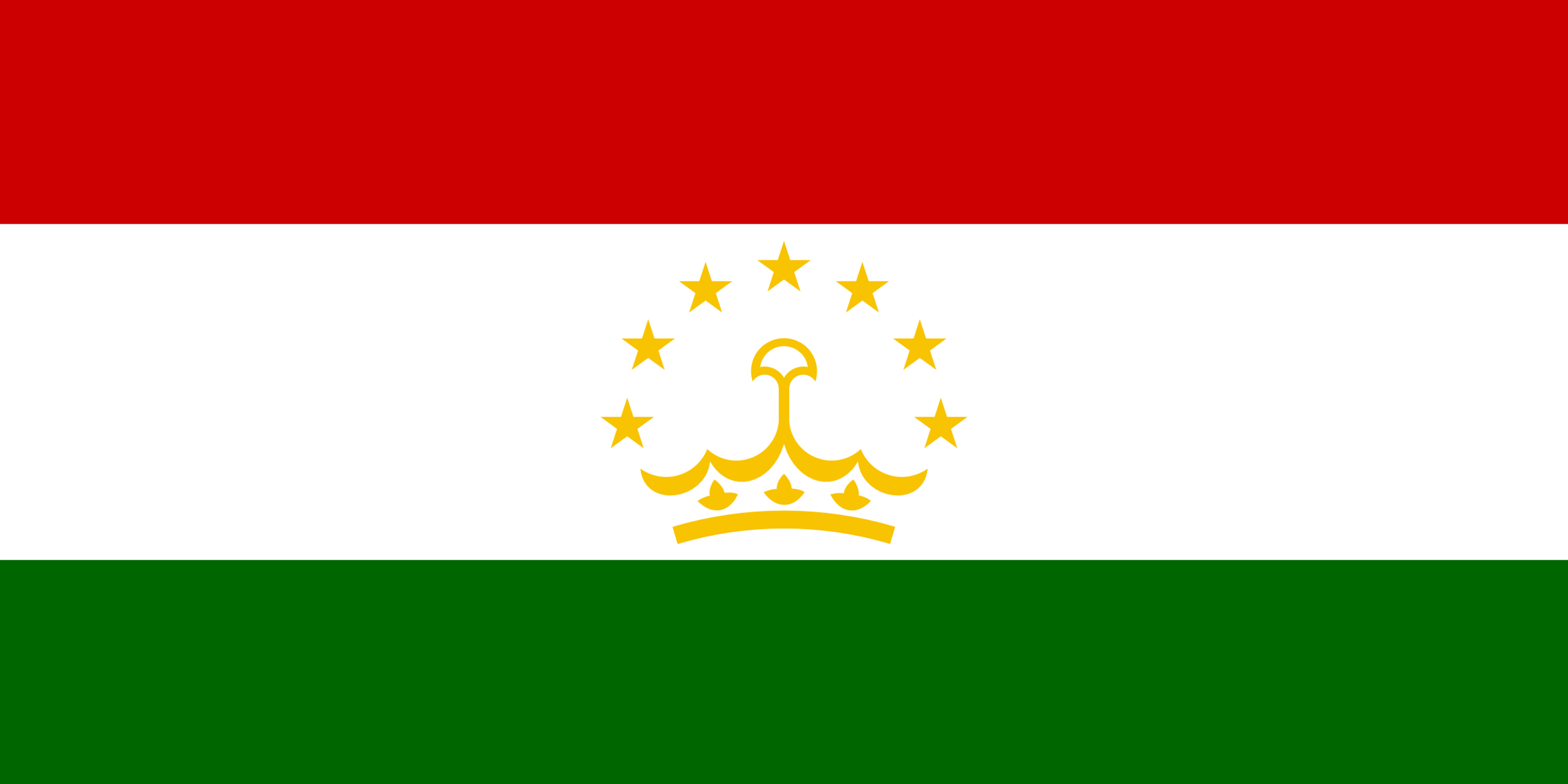 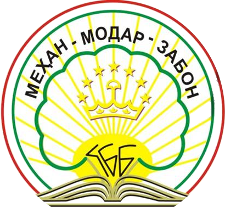 КОНФЕРЕНСИЯИ ИЛМИЮ АМАЛИИ ҶУМҲУРИЯВӢ БАХШИДАБА РӮЗИ ЗАБОНИ ДАВЛАТИИ ҶУМҲУРИИ ТОҶИКИСТОН ТАҲТИ УНВОНИ 
«ЗАБОН ВА ИСТИҚЛОЛ»
ТАРТИБИ БАРГУЗОРИИ КОНФЕРЕНСИЯТанаффуси нисфирӯзӣ: 13:00 - 14:00

14:00		Маърузаи номзади илми ҳуқуқшиносӣ, дотсенти ДМТ Мансурӣ Шодмон дар мавзуи “Пешвои 			миллат ва рушди санадҳои меъёрии ҳуқуқии ҶТ дар соҳаи забони давлатӣ” 
14:10		Маърузаи номзади илми филология, дотсенти  кафедраи забони адабии муосири тоҷики ДМТ  			Абдулазизов  Ваҳҳоб дар мавзуи “Баъзе вижагиҳои гипотаксиси ғазалҳои  Ҷалолиддини Балхӣ 			ва Камоли Хуҷандӣ”             
14:20		Маърузаи сармуаллими  кафедраи назария ва методикаи таълими забони модарии факултети 			таҳсилоти ибтидоӣ ва педагогикаи махсуси МДТ  «ДДХ ба номи  академик  Бобоҷон  Ғафуров» 			Қодирова  М. А.,  дар мавзуи “Тамоюли глобализатсияи маориф ва нақши он  дар ташаккули 			фазои ягонаи таълимӣ”
14:30		Маърузаи номзади илми филология, дотсенти ДМТ Шодиев Рустам  дар мавзуи 					“Этнолингвистика ва вазъи забонӣ”
14:40		Маърузаи муовини раиси Кумитаи  забон ва истилоҳоти назди ҲҶТ узви вобастаи АМИТ., 			доктори илми филология, профессор, Раҳматуллозода Сахидод., сарходими илмии Институти 			забон ва адабиёти ба номи Рӯдакӣ Собирҷонов Солеҳҷон дар мавзуи “Нақши Пешвои миллат 			дар таҳкими ва шукуфоии забони давлатӣ”
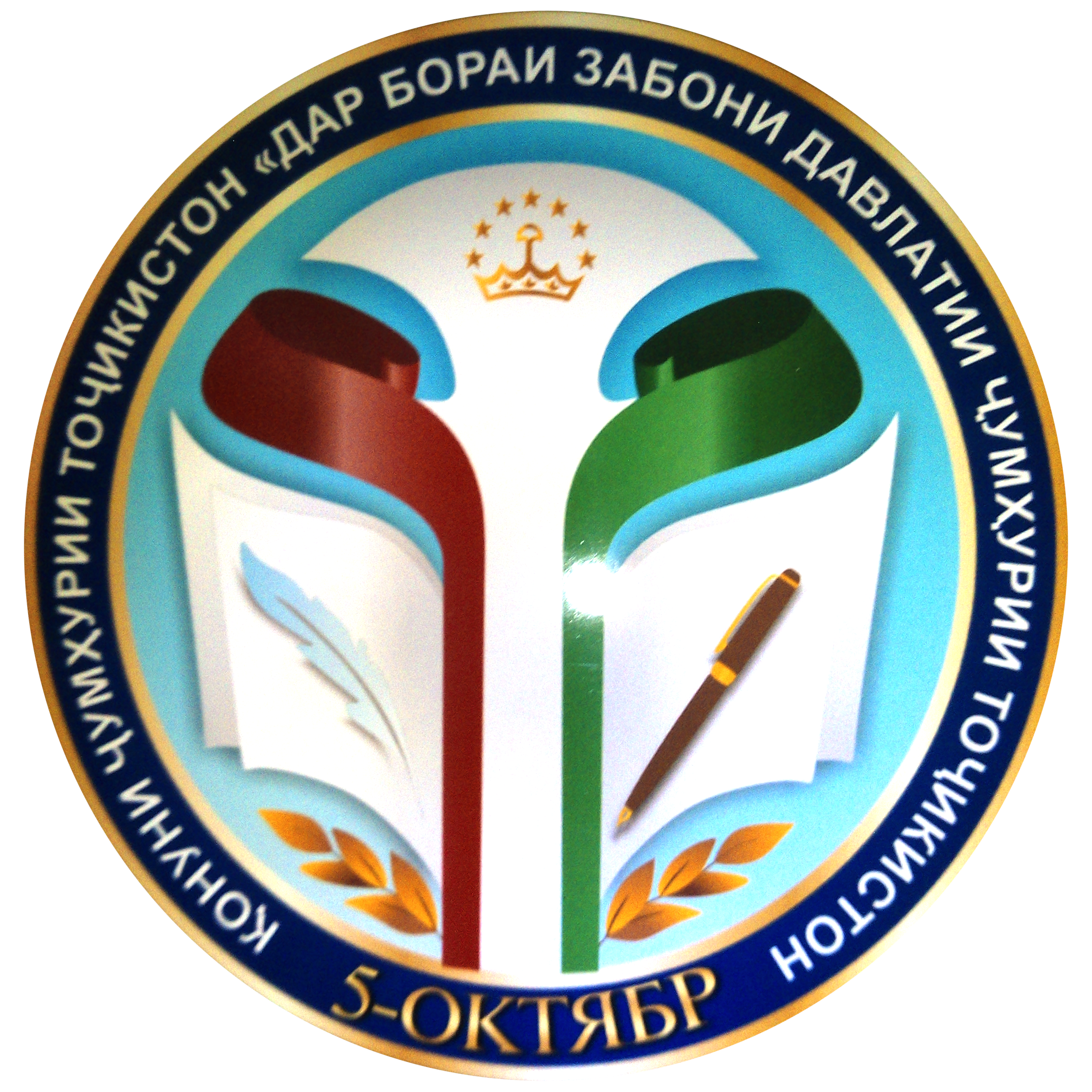 5ОКТЯБР
РӮЗИ ЗАБОНИДАВЛАТИИҶУМҲУРИИТОҶИКИСТОН
ДУШАНБЕ 2022
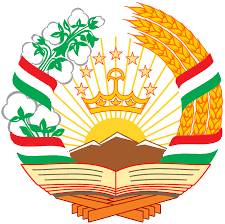 КУМИТАИ ЗАБОН ВА ИСТИЛОҲОТИ НАЗДИҲУКУМАТИ ҶУМҲУРИИ ТОҶИКИСТОН
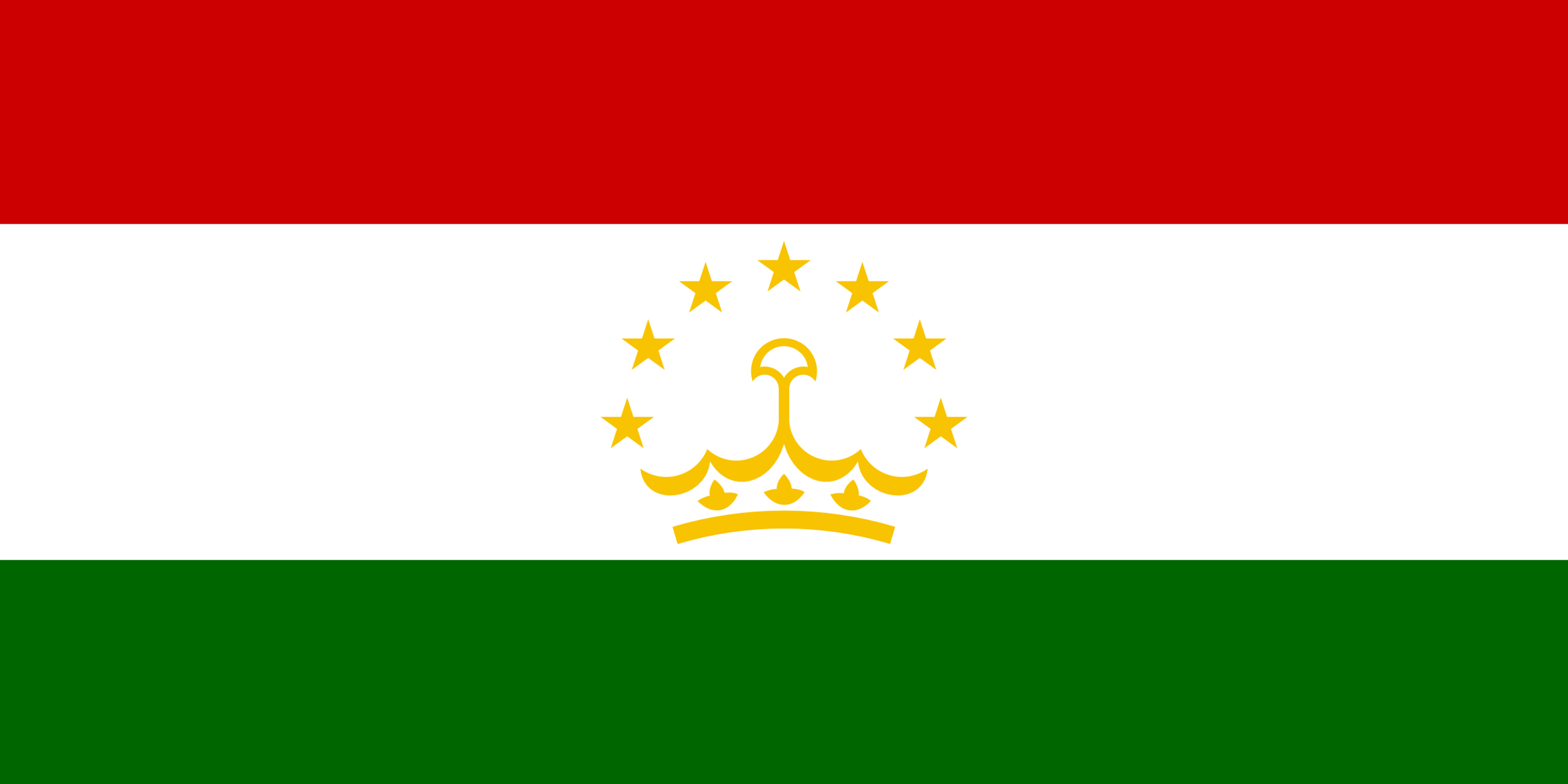 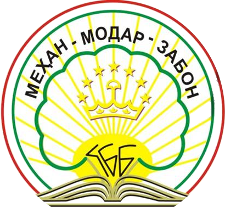 КОНФЕРЕНСИЯИ ИЛМИЮ АМАЛИИ ҶУМҲУРИЯВӢ БАХШИДАБА РӮЗИ ЗАБОНИ ДАВЛАТИИ ҶУМҲУРИИ ТОҶИКИСТОН ТАҲТИ УНВОНИ 
«ЗАБОН ВА ИСТИҚЛОЛ»
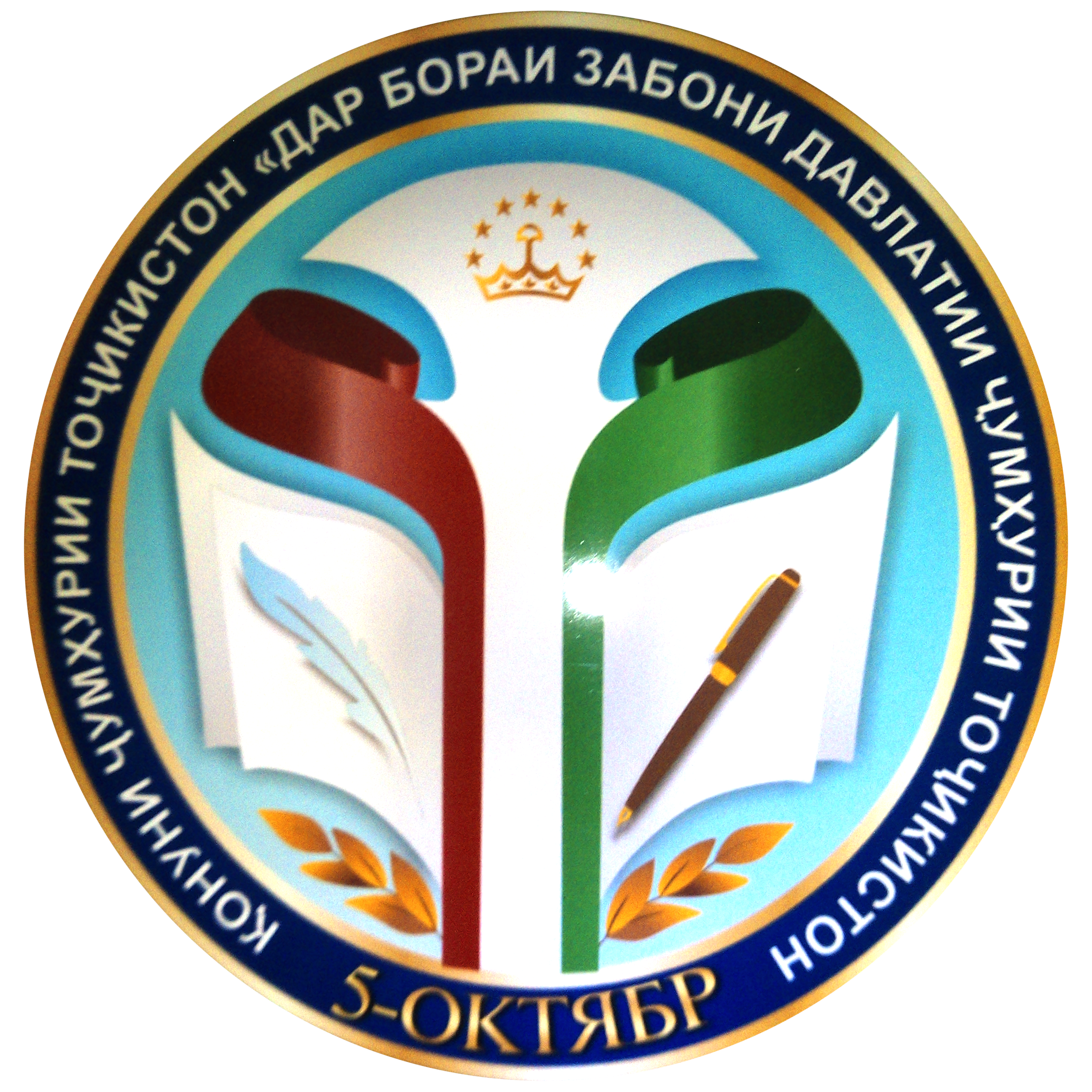 ТАРТИБИ БАРГУЗОРИИ КОНФЕРЕНСИЯ
14:50		Маърузаи номзади илми филология, дотсенти МДТ Донишгоҳи давлатии  Хуҷанд ба номи 			академик Бобоҷон Ғафуров Пӯлодова Шоира., сармуаллими кафедраи методикаи таълими забон 		ва адабиёти тоҷики ДДХ ба номи академик Бобоҷон Ғафуров Бобоева Иноят., дар мавзуи 				“Мулоҳизаҳо доир ба инкишофи нутқи муҳассилин”
15:00		Маърузаи сардори шуъбаи ташкилию ҳуқуқии Кумитаи забон ва истилоҳоти назди ҲҶТ 				Сафаров Эраҷ дар мавзуи “Ислоҳоти ҳуқуқӣ ва сиёсати давлатии забон дар Ҷумҳурии 				Тоҷикистон”
15:10		Маърузаи номзади илми филология, дотсенти  кафедраи забони тоҷикии ДДЗТ ба номи Сотим 			Улуғзода Абдуллоева Гулрухсор дар мавзуи “Омилҳои асосии косташавии забон ва қабеҳ 				гаштани гуфтор” 
15:20		Маърузаи ходими калони илмии Институти Осиё ва Аврупои АМИТ Мирсаид Раҳмонов, дар 			мавзуи “Таҷлил аз бузургдошти забону бузургону ҳомиёни он фахри давлатдории мост”
15:30		Маърузаи сармутахассиси Кумитаи забон ва   истилоҳоти назди ҲҶТ Буриева Шаҳноза дар 			мавзуи “Муаррификунандаи забону фарҳанги миллати тоҷик”
5ОКТЯБР
РӮЗИ ЗАБОНИДАВЛАТИИҶУМҲУРИИТОҶИКИСТОН
ДУШАНБЕ 2022
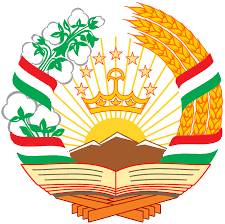 КУМИТАИ ЗАБОН ВА ИСТИЛОҲОТИ НАЗДИҲУКУМАТИ ҶУМҲУРИИ ТОҶИКИСТОН
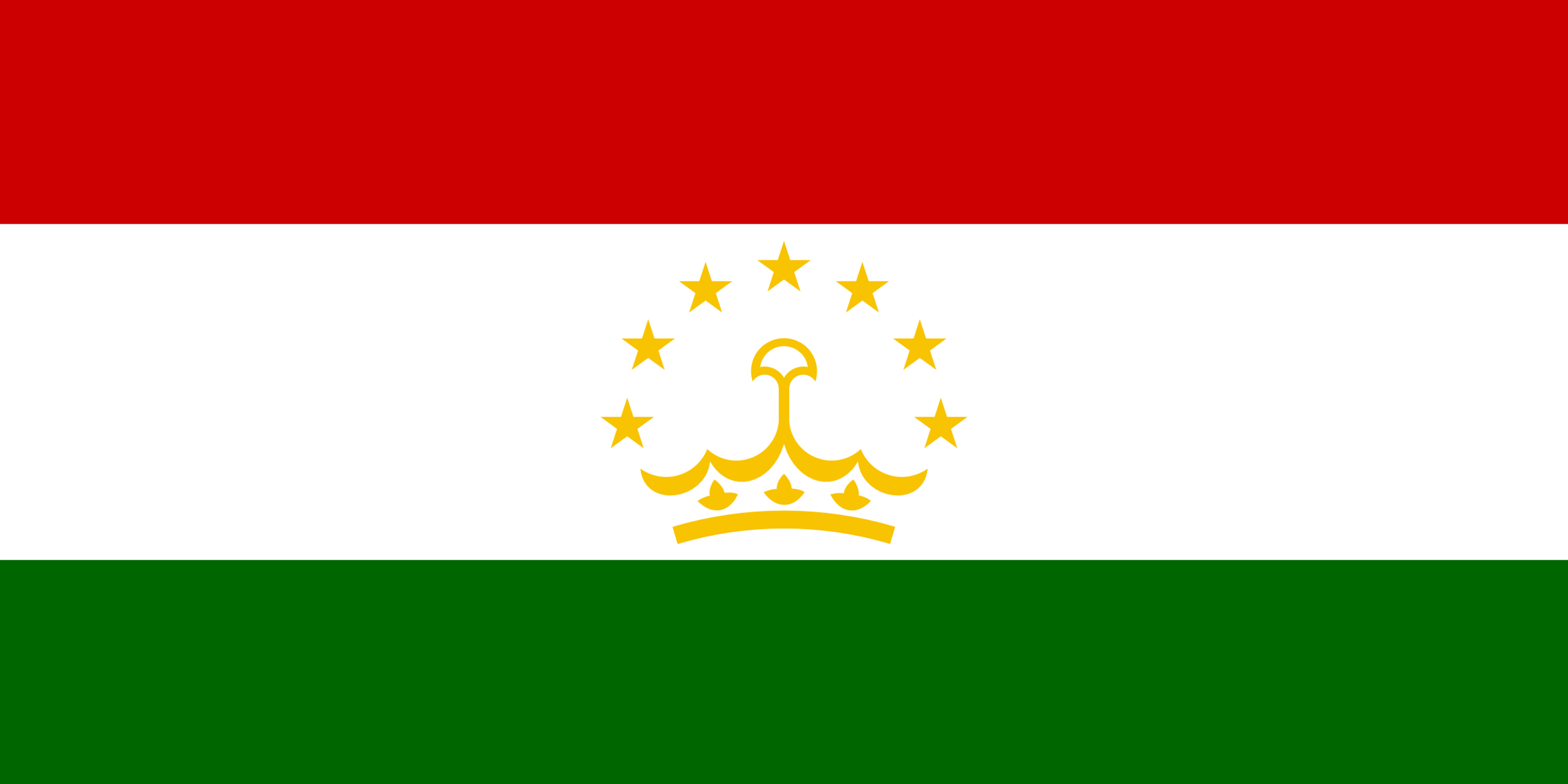 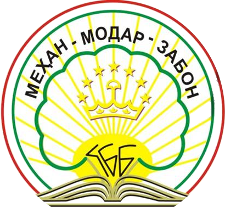 КОНФЕРЕНСИЯИ ИЛМИЮ АМАЛИИ ҶУМҲУРИЯВӢ БАХШИДАБА РӮЗИ ЗАБОНИ ДАВЛАТИИ ҶУМҲУРИИ ТОҶИКИСТОН ТАҲТИ УНВОНИ 
«ЗАБОН ВА ИСТИҚЛОЛ»
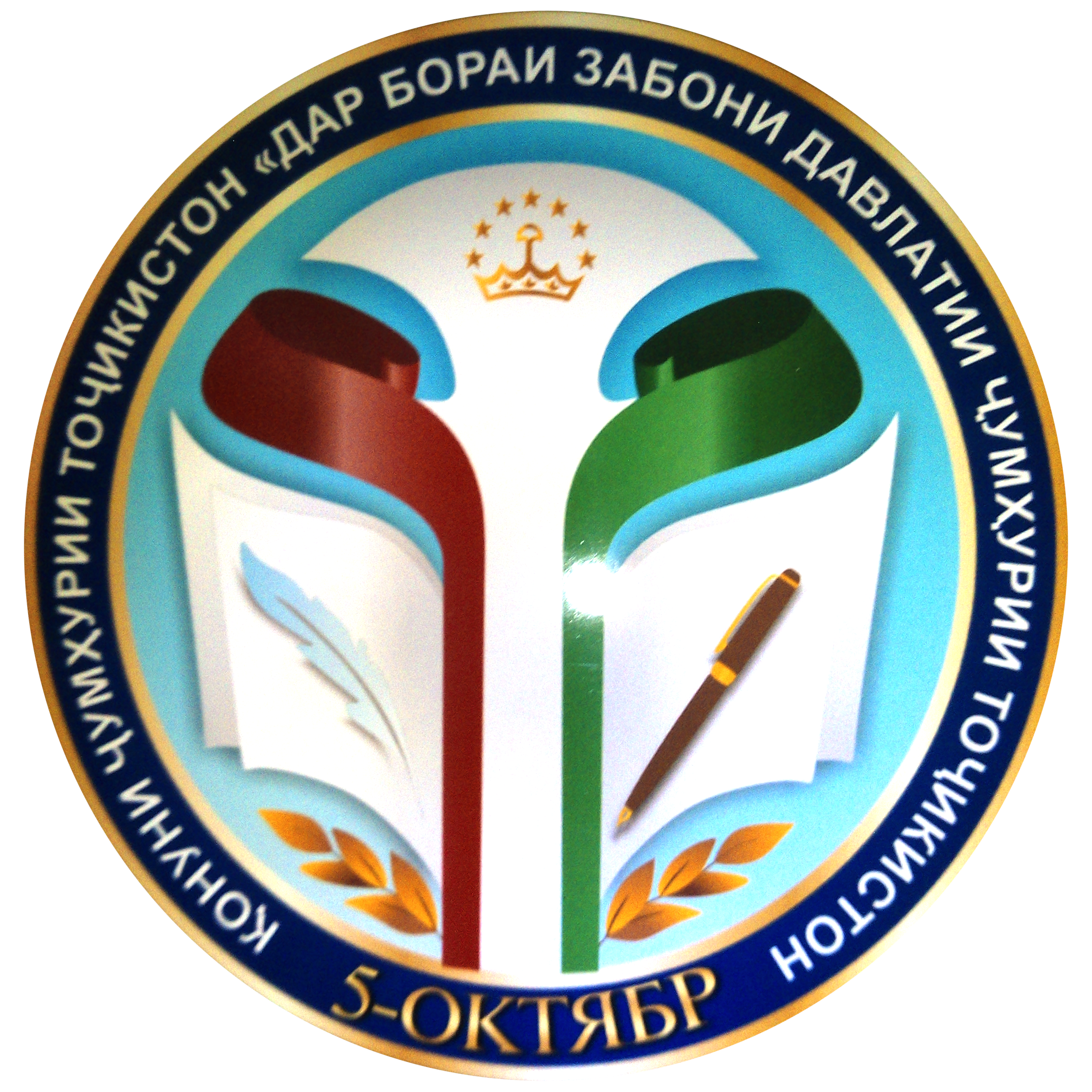 ТАРТИБИ БАРГУЗОРИИ КОНФЕРЕНСИЯ
Бахши II
Раис: Абдурраҳмонова М.
Котиб: Солеҳов Н.

12:00		Маърузаи Шоири халқии Тоҷикистон, муҳаққиқ, сардабири маҷаллаи “Садои Шарқ” устоди 			кафедраи назария ва адабиёти навини форсии тоҷикии ДМТ, номзади илми филология, дотсент 		Ваҳҳобзода Рустам дар мавзуи “Афкори танқидии устод Садриддин Айнӣ дар “Намунаи 				адабиёти тоҷик”
12:10		Маърузаи мудири кафедраи методикаи таълими забон ва адабиёти ДДОТ ба номи Садриддин 			Айнӣ доктори илми филология, профессор, Шарифмурод Исрофилниё  дар мавзуи “Корбурди 			рамзии ирфонии вожаи «маст» дар ғазале аз Мавлоно”  
12:20		Маърузаи номзади илми филология, дотсенти кафедраи таърихи забон ва типологияи ДМТ 			Ҳалимова Сафаргул дар мавзуи “Вожаи «дирафш (дурафш)» дар «Шоҳнома»-и Абулқосими 			Фирдавсӣ”   
12:30		Маърузаи мудири кафедраи назария ва амалияи забоншиносии ДДОТ ба номи Садриддин 			Айнӣ, номзади илми филология, дотсент Мирбобоев Азиз дар мавзуи “Забони тоҷикӣ дар 				саҳифаҳои таърих”
5ОКТЯБР
РӮЗИ ЗАБОНИДАВЛАТИИҶУМҲУРИИТОҶИКИСТОН
ДУШАНБЕ 2022
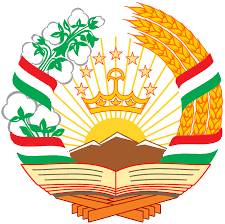 КУМИТАИ ЗАБОН ВА ИСТИЛОҲОТИ НАЗДИҲУКУМАТИ ҶУМҲУРИИ ТОҶИКИСТОН
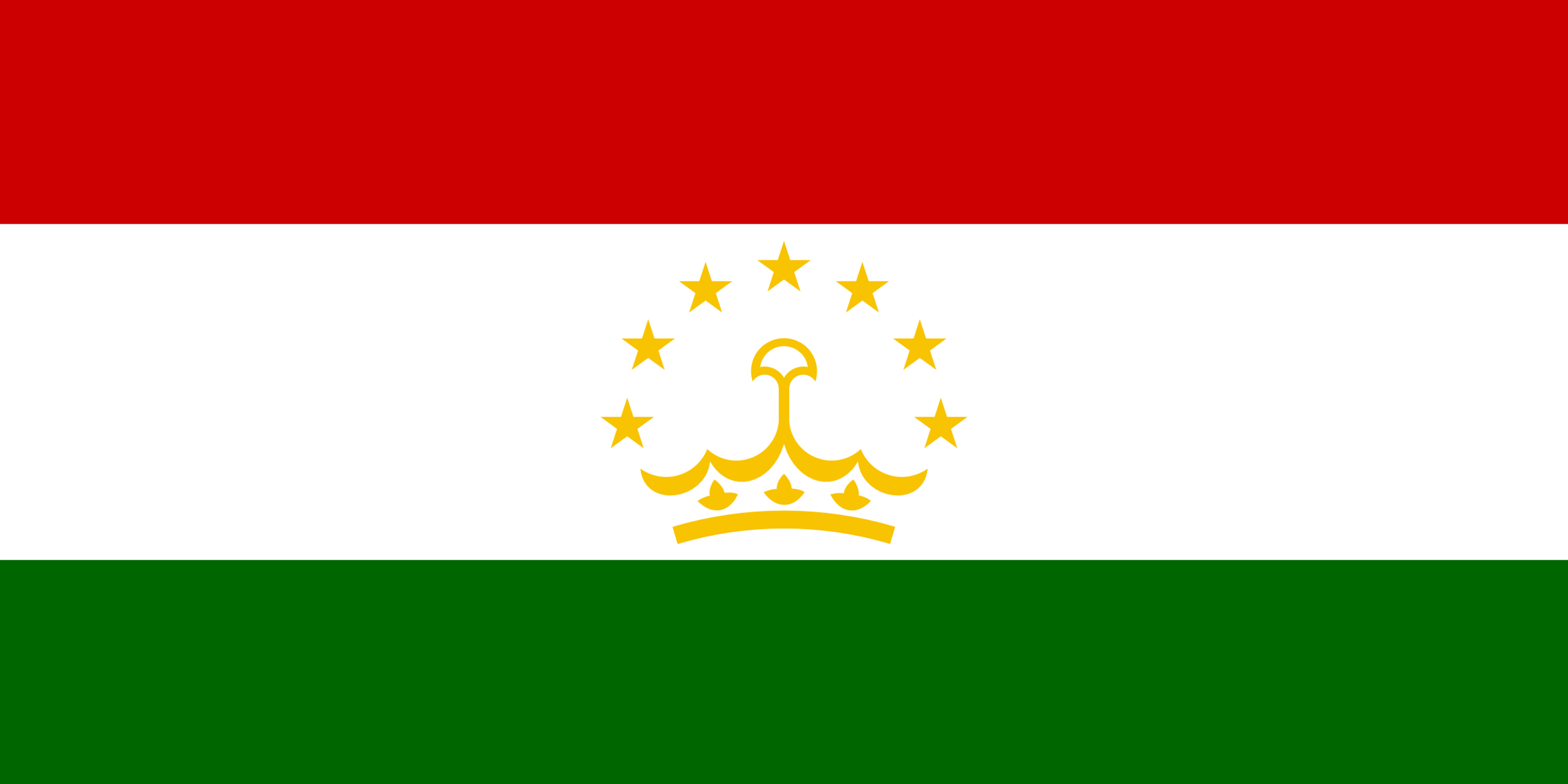 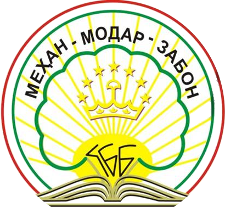 КОНФЕРЕНСИЯИ ИЛМИЮ АМАЛИИ ҶУМҲУРИЯВӢ БАХШИДАБА РӮЗИ ЗАБОНИ ДАВЛАТИИ ҶУМҲУРИИ ТОҶИКИСТОН ТАҲТИ УНВОНИ 
«ЗАБОН ВА ИСТИҚЛОЛ»
ТАРТИБИ БАРГУЗОРИИ КОНФЕРЕНСИЯ
14:50		Маърузаи номзади илми филология, дотсенти МДТ Донишгоҳи давлатии  Хуҷанд ба номи академик 				Бобоҷон Ғафуров Пӯлодова Шоира., сармуаллими кафедраи методикаи таълими забон ва адабиёти тоҷики 		ДДХ ба номи академик Бобоҷон Ғафуров Бобоева Иноят., дар мавзуи “Мулоҳизаҳо доир ба инкишофи 			нутқи муҳассилин”
15:00		Маърузаи сардори шуъбаи ташкилию ҳуқуқии Кумитаи забон ва истилоҳоти назди ҲҶТ Сафаров Эраҷ 			дар мавзуи “Ислоҳоти ҳуқуқӣ ва сиёсати давлатии забон дар Ҷумҳурии Тоҷикистон”
15:10		Маърузаи номзади илми филология, дотсенти  кафедраи забони тоҷикии ДДЗТ ба номи Сотим Улуғзода 			Абдуллоева Гулрухсор дар мавзуи “Омилҳои асосии косташавии забон ва қабеҳ гаштани гуфтор” 
15:20		Маърузаи ходими калони илмии Институти Осиё ва Аврупои АМИТ Мирсаид Раҳмонов, дар мавзуи 				“Таҷлил аз бузургдошти забону бузургону ҳомиёни он фахри давлатдории мост”
15:30		Маърузаи сармутахассиси Кумитаи забон ва   истилоҳоти назди ҲҶТ Буриева Шаҳноза дар мавзуи 				“Муаррификунандаи забону фарҳанги миллати тоҷик”
12:40		Маърузаи мудири шуъбаи забони Институти забон ва адабиёти ба номи Рӯдакии АМИТ, номзади илми 			филология Мирзоев Сайфиддин дар мавзуи “Баррасии бархе аз калимаҳои суғдӣ дар осори Рӯдакӣ”  
12:50		Маърузаи номзади илми филология, дотсенти ДМТ Абдураҳмонова Мастура дар мавзуи “Доир ба 				масъалаҳои сермаъноӣ ва синкретизм дар ҷумлаҳои  мураккаби тобеъ”
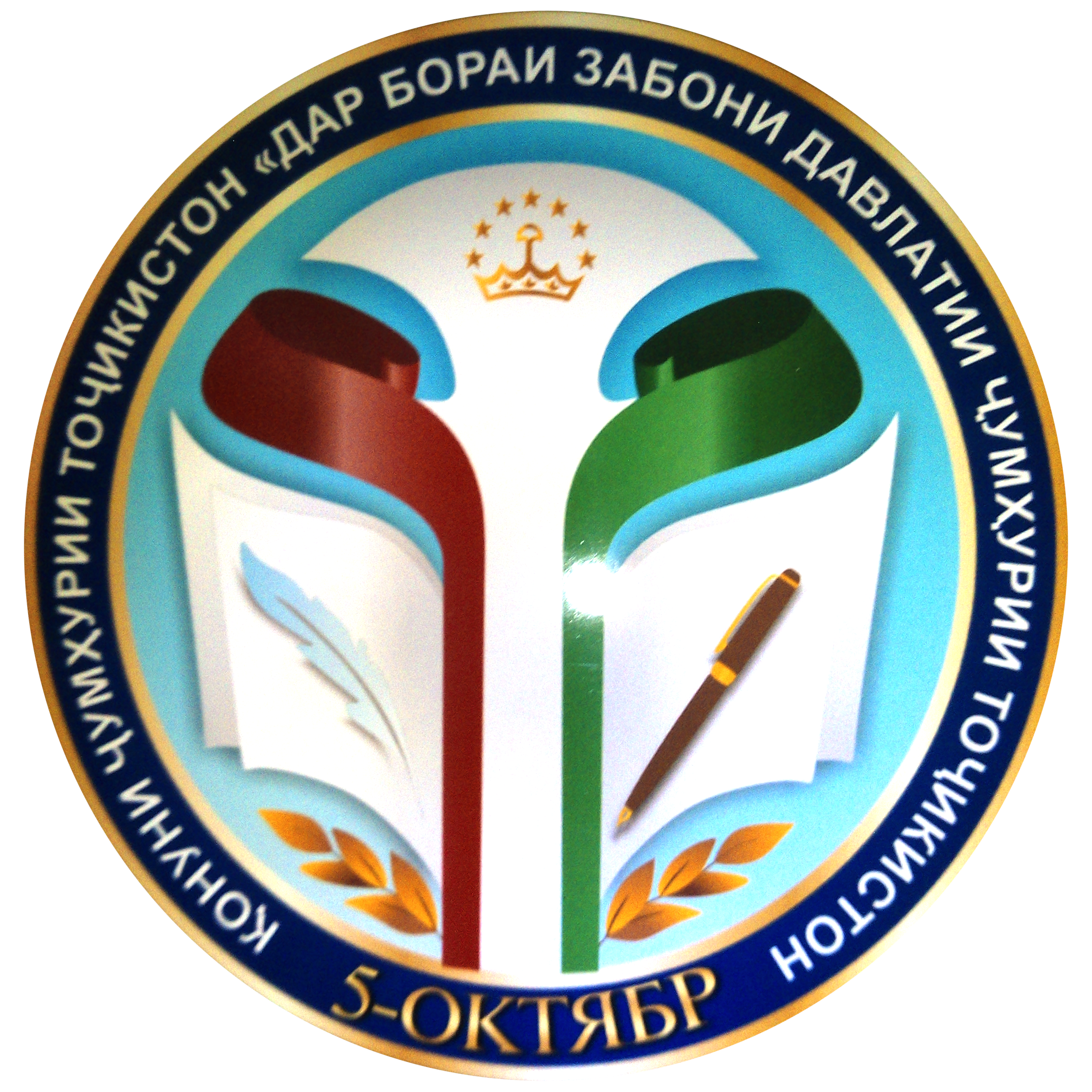 5ОКТЯБР
РӮЗИ ЗАБОНИДАВЛАТИИҶУМҲУРИИТОҶИКИСТОН
ДУШАНБЕ 2022
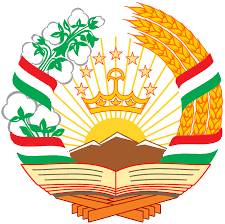 КУМИТАИ ЗАБОН ВА ИСТИЛОҲОТИ НАЗДИҲУКУМАТИ ҶУМҲУРИИ ТОҶИКИСТОН
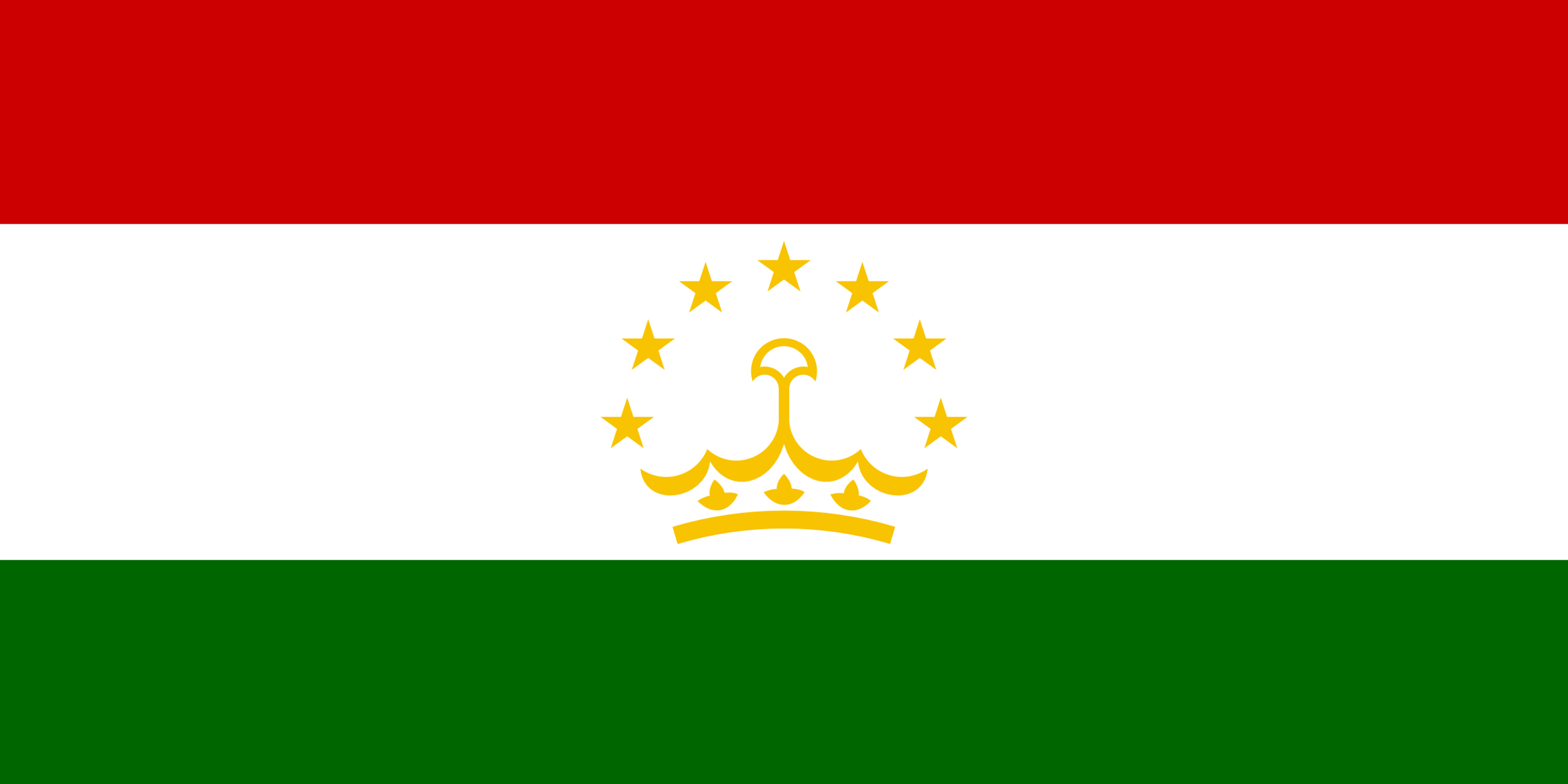 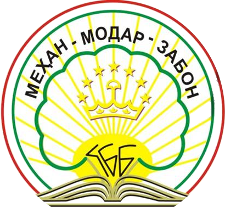 КОНФЕРЕНСИЯИ ИЛМИЮ АМАЛИИ ҶУМҲУРИЯВӢ БАХШИДАБА РӮЗИ ЗАБОНИ ДАВЛАТИИ ҶУМҲУРИИ ТОҶИКИСТОН ТАҲТИ УНВОНИ 
«ЗАБОН ВА ИСТИҚЛОЛ»
ТАРТИБИ БАРГУЗОРИИ КОНФЕРЕНСИЯТанаффуси нисфирӯзӣ: 13:00-14:00

14:00		Маърузаи муовини сардори шуъбаи иттилооти ҳуқуқӣ ва  мураттабсозии ММҚНПҶТ Бобоев 			Фирӯз дар мавзуи “Татбиқи забони давлатӣ дар фаъолияти Маркази миллии қонунгузории 			назди Президенти Ҷумҳурии Тоҷикистон”
14:10		Маърузаи сармуаллими кафедраи назария ва методикаи таълими забони модарии факултети 			таҳсилоти ибтидоӣ ва педагогикаи махсуси МДТ ДДХ ба номи академик Бобоҷон Ғафуров  			Тоҳирова Мавҷуда., Келдиёрова Фирӯза дар мавзуи “Риоя ба қонун талаботи замон”
14:20		Маърузаи номзади илми ҳуқуқшиносӣ, дотсенти ДДМИТ Мирзоев Субҳоналӣ., ДБССХ Ҷураев 			Шоҳрух дар мавзуи “Баъзе масъалаҳои ҳуқуқии қонунгузории граждании Ҷумҳурии 				Тоҷикистон ва истилоҳоти марбут ба он”
14:30		Маърузаи мудири кафедраи забони тоҷикӣ ва ҳуҷҷатнигории АИНПҶТ Тоҷикистон н.и.ф., 			дотсент Додихудоев Раҷабалӣ.,  н.и.ф., дотсенти кафедраи забони тоҷикӣ ва ҳуҷҷатнигории 			АИНПҶТ Султонмамадова Умеда дар мавзуи “Ҷуғрофиёи густариши забони тоҷикии форсӣ дар 		асрҳои миёна (бар мабнои китоби “Забони миллат – ҳастии миллат”, -Душанбе, 2016)”
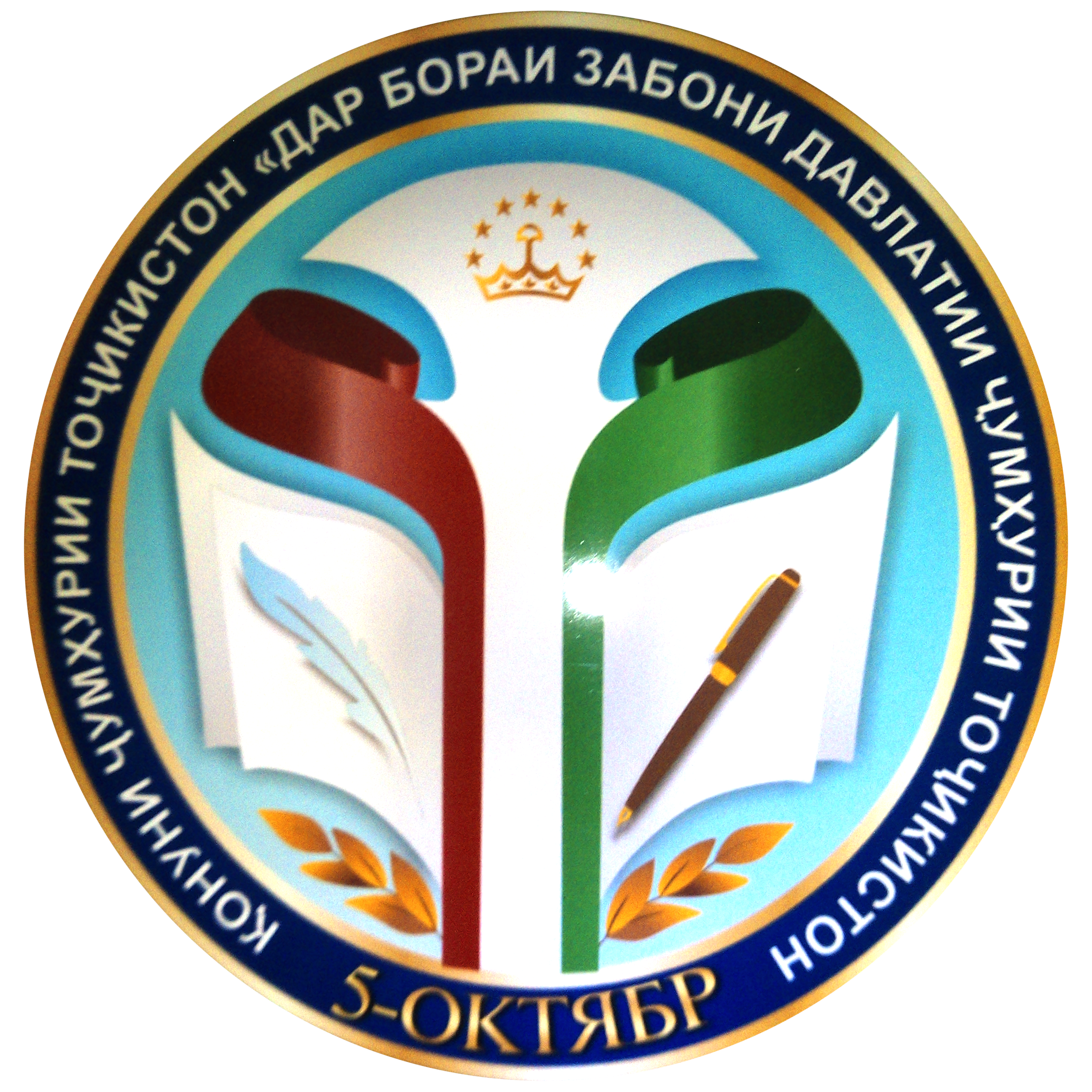 5ОКТЯБР
РӮЗИ ЗАБОНИДАВЛАТИИҶУМҲУРИИТОҶИКИСТОН
ДУШАНБЕ 2022
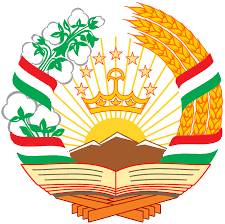 КУМИТАИ ЗАБОН ВА ИСТИЛОҲОТИ НАЗДИҲУКУМАТИ ҶУМҲУРИИ ТОҶИКИСТОН
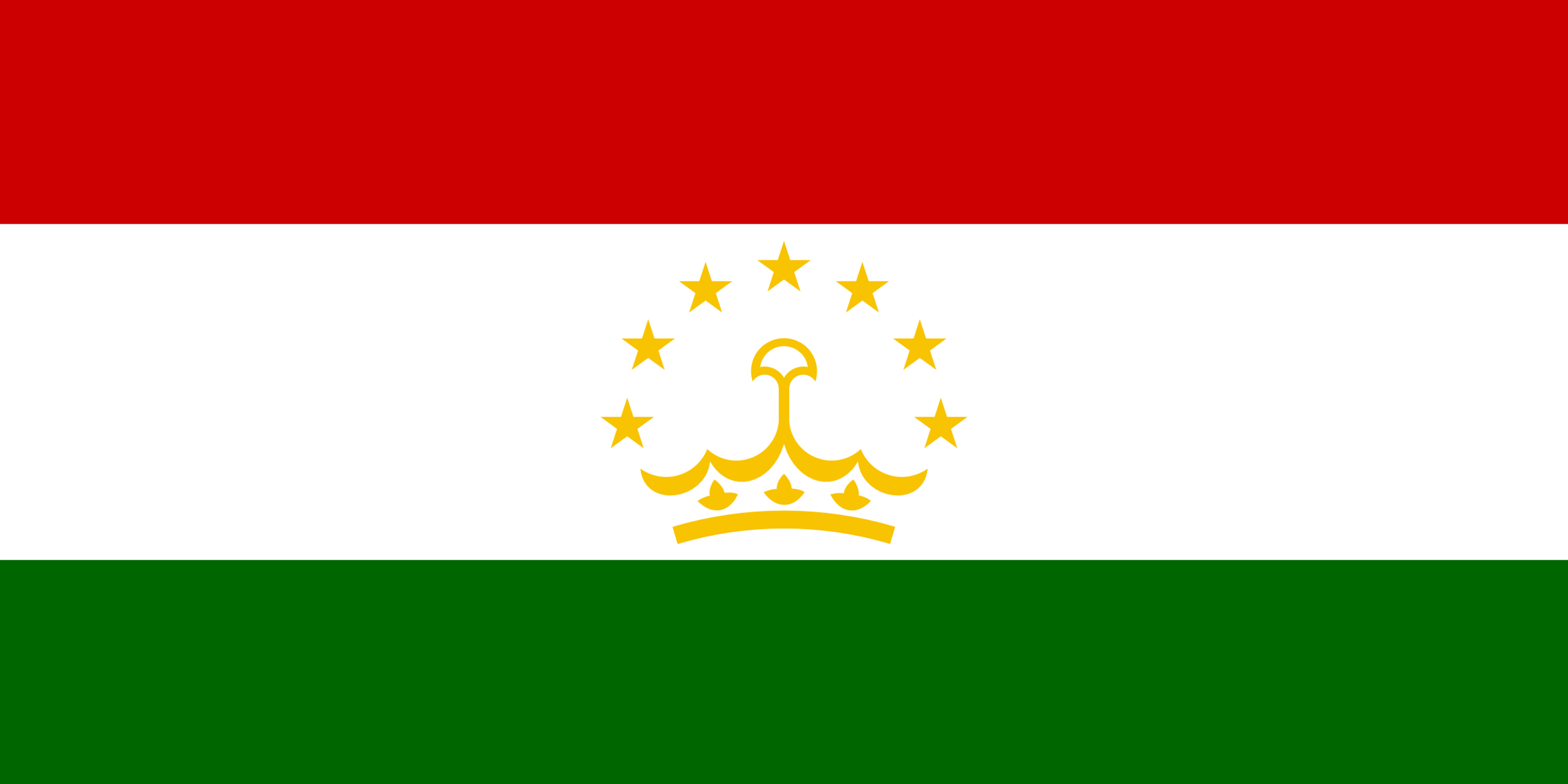 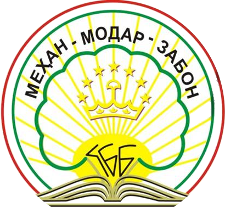 КОНФЕРЕНСИЯИ ИЛМИЮ АМАЛИИ ҶУМҲУРИЯВӢ БАХШИДАБА РӮЗИ ЗАБОНИ ДАВЛАТИИ ҶУМҲУРИИ ТОҶИКИСТОН ТАҲТИ УНВОНИ 
«ЗАБОН ВА ИСТИҚЛОЛ»
ТАРТИБИ БАРГУЗОРИИ КОНФЕРЕНСИЯ
14:40		Маърузаи сармуаллими  кафедраи забони тоҷикии МДТ-и ДДХ ба номи академик Бобоҷон Ғафуров   			Ҳусанбоев Нодир  дар мавзуи “Мавқеи вожаҳои иқтибосии забони арабӣ дар ташаккули истилоҳоти 				марбут ба номи бемориҳо “Хазинаи тибби қадим» ва «Канзи шифо»-и Ҳ. Зоҳидов” 
14:50		Маърузаи мудири кафедраи забони тоҷикии Академияи ВКД ҶТ н. и. п. дотсент Давлатшоева Азиза ва 			сармутахассиси шуъбаи танзими истилоҳоти Кумитаи забон ва истилоҳоти назди ҲҶТ Фарҳодова 				Сарвбону дар мавзуи  “Истиқлол ва арҷгузорӣ ба забони давлатӣ” 
15:00		Маърузаи мудири кафедраи рӯзноманигории факултети филологияи тоҷики Муассисаи давлатии 				таълимии “ДДБ ба номи Носири Хусрав”, н.и.ф., дотсент, Шарипов Сангимурод., омӯзгори кафедраи 				забони тоҷикии факултети филологияи тоҷики Муассисаи давлатии таълимии “ДДБ ба номи Носири 			Хусрав” дар мавзуи “Забон – воситаи муаррифии миллату давлат”
15:10		Маърузаи устоди кафедраи кори бонкии МДТ «ДДХ ба номи академик Бобоҷон Ғафуров», шаҳри Хуҷанд, 			Ҷумҳурии Тоҷикистон н.и.и., дотсент,  Қурбонова Фирӯза., н.и.и., дотсенти кафедраи кори бонкии МДТ 			«ДДХ», шаҳри Хуҷанд, Ҷумҳурии Тоҷикистон Хамидова Сарвиноз.,   н.и.и., сармуаллими кафедраи кори 			бонкии МДТ «ДДХ ба номи академик Бобоҷон Ғафуров», шаҳри Хуҷанд, Ҷумҳурии Тоҷикистон Ҳасанова, 			Нигора  дар мавзуи “Забон ганҷинаи бебаҳои давлат аст”
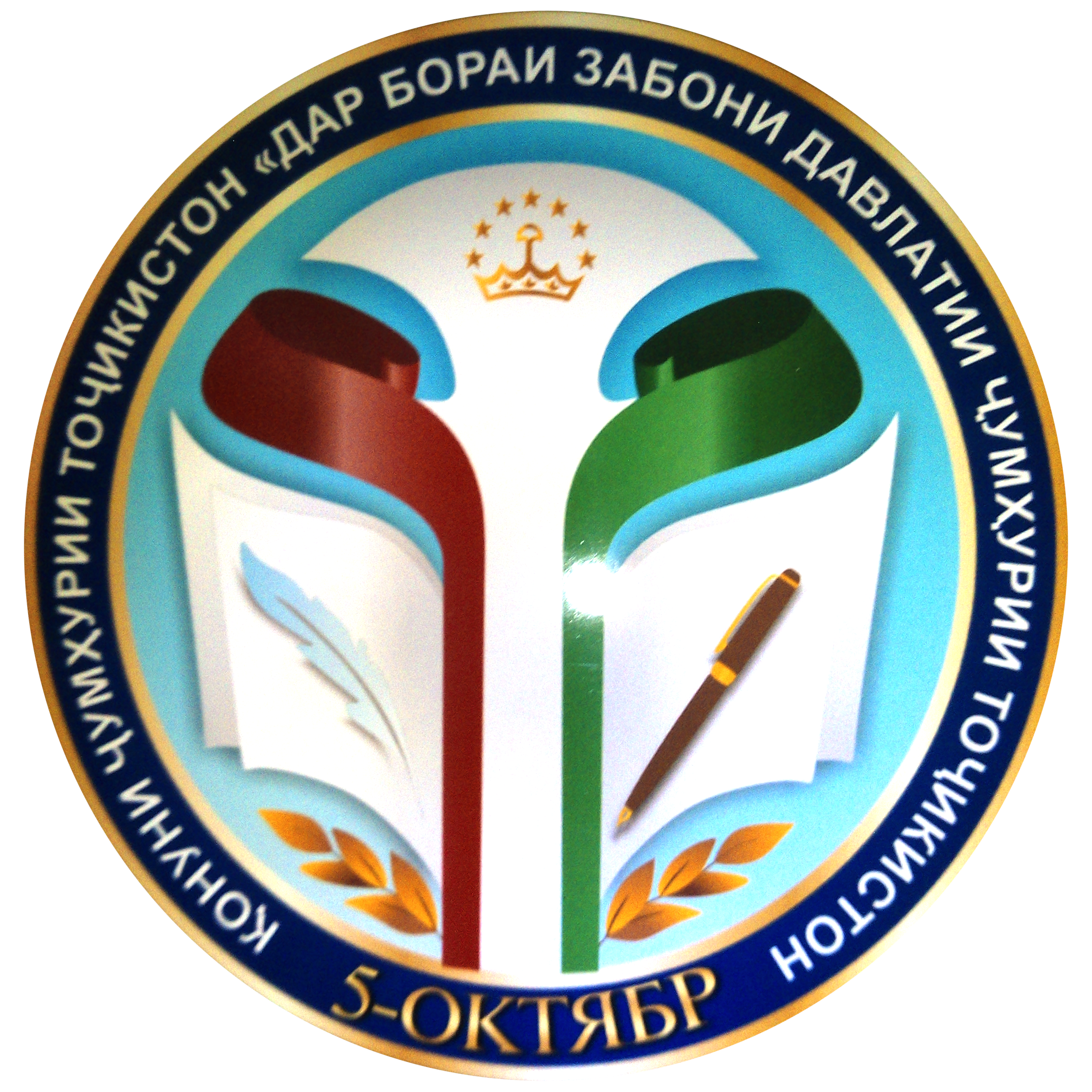 5ОКТЯБР
РӮЗИ ЗАБОНИДАВЛАТИИҶУМҲУРИИТОҶИКИСТОН
ДУШАНБЕ 2022
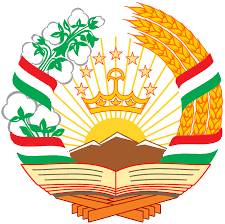 КУМИТАИ ЗАБОН ВА ИСТИЛОҲОТИ НАЗДИҲУКУМАТИ ҶУМҲУРИИ ТОҶИКИСТОН
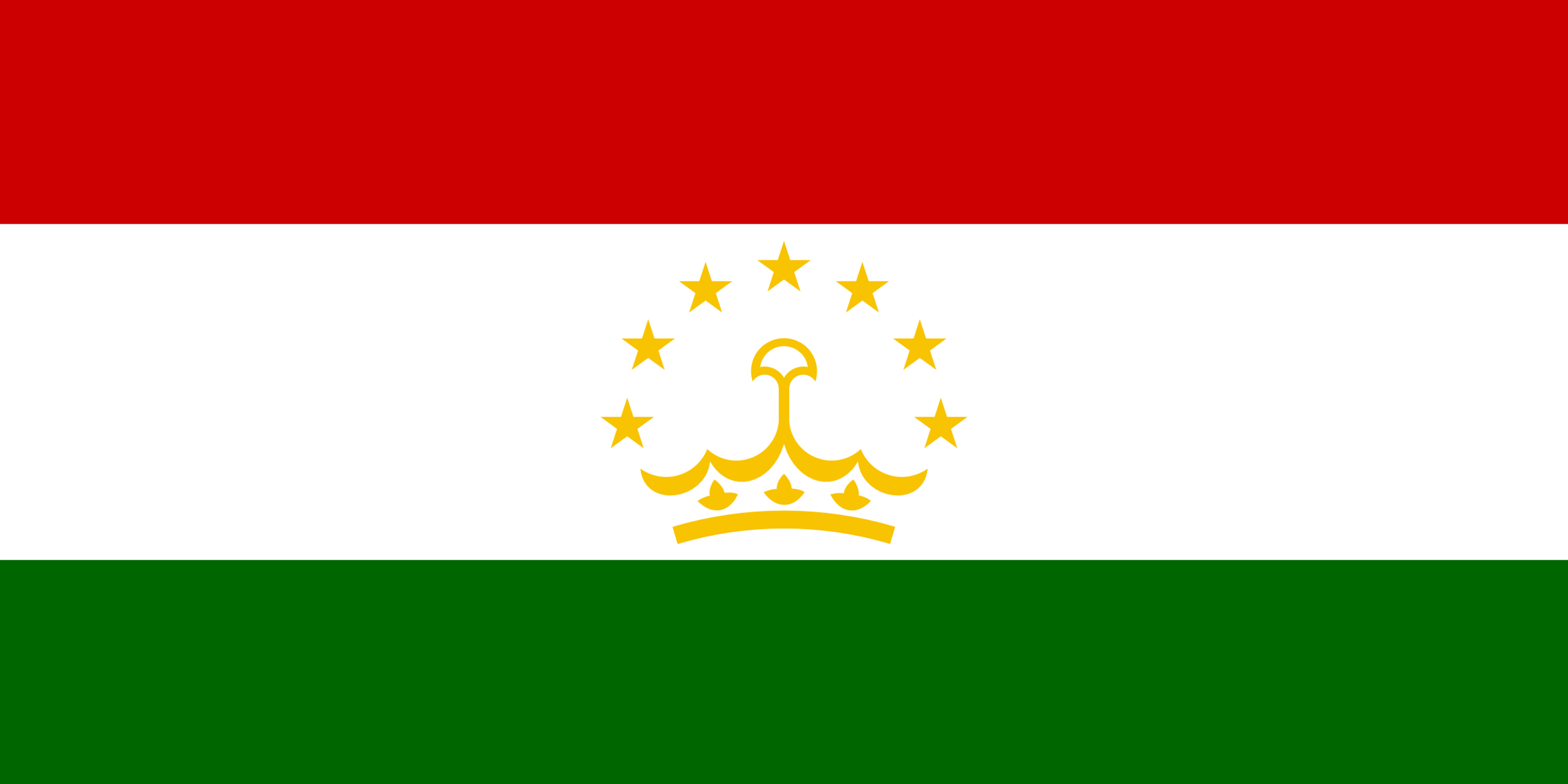 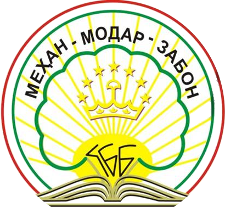 КОНФЕРЕНСИЯИ ИЛМИЮ АМАЛИИ ҶУМҲУРИЯВӢ БАХШИДАБА РӮЗИ ЗАБОНИ ДАВЛАТИИ ҶУМҲУРИИ ТОҶИКИСТОН ТАҲТИ УНВОНИ 
«ЗАБОН ВА ИСТИҚЛОЛ»
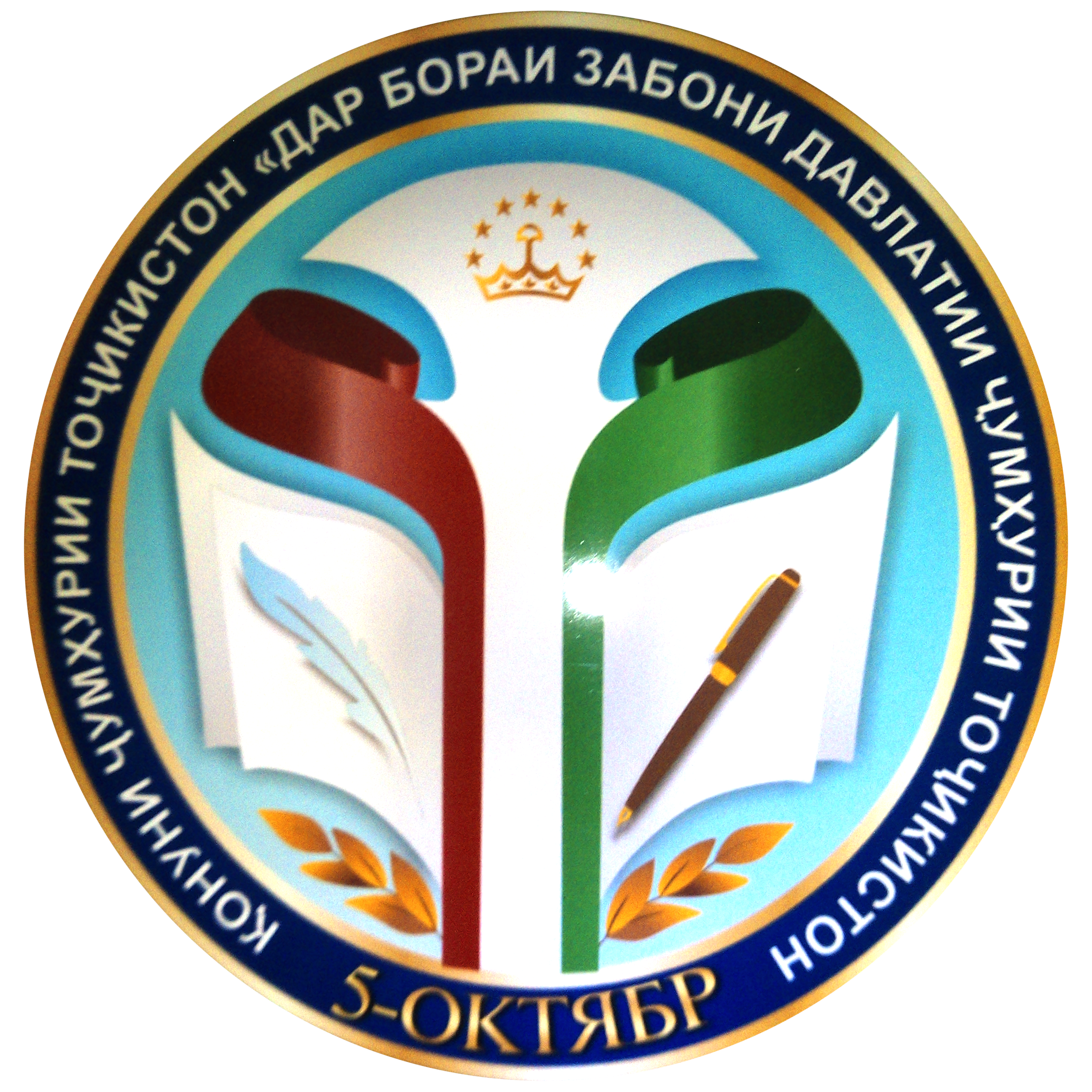 ТАРТИБИ БАРГУЗОРИИ КОНФЕРЕНСИЯ
15:20		Маърузаи сармутахассиси шуъбаи танзими истилоҳоти Кумитаи забон ва истилоҳоти назди ҲҶТ 				Фарҳодова Сарвбону дар мавзуи “Корбурди вандҳои калимасоз дар лексикаи марбут ба чорводорӣ дар 			гӯйиши Ғорон”
15:30		Маърузаи сардори шуъбаи танзими истилоҳоти Кумитаи забон ва истилоҳоти назди ҲҶТ Зулфониён 				Раҳим Раҷабзода дар мавзуи “Посдори вожагони забон ва номгузории он бошем”
15:40		Маърузаи аспиранти ДМТ Солиҳов Назриддин.,   мутахассиси пешбари шуъбаи танзими истилоҳоти 				Кумитаи забон ва истилоҳоти назди ҲҶТ Маҳмадёрова Гулҷаҳон дар мавзуи “Забону услуби шеърҳои 			лирикии Муъмин Қаноат”
5ОКТЯБР
РӮЗИ ЗАБОНИДАВЛАТИИҶУМҲУРИИТОҶИКИСТОН
ДУШАНБЕ 2022
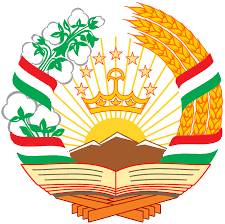 КУМИТАИ ЗАБОН ВА ИСТИЛОҲОТИ НАЗДИҲУКУМАТИ ҶУМҲУРИИ ТОҶИКИСТОН
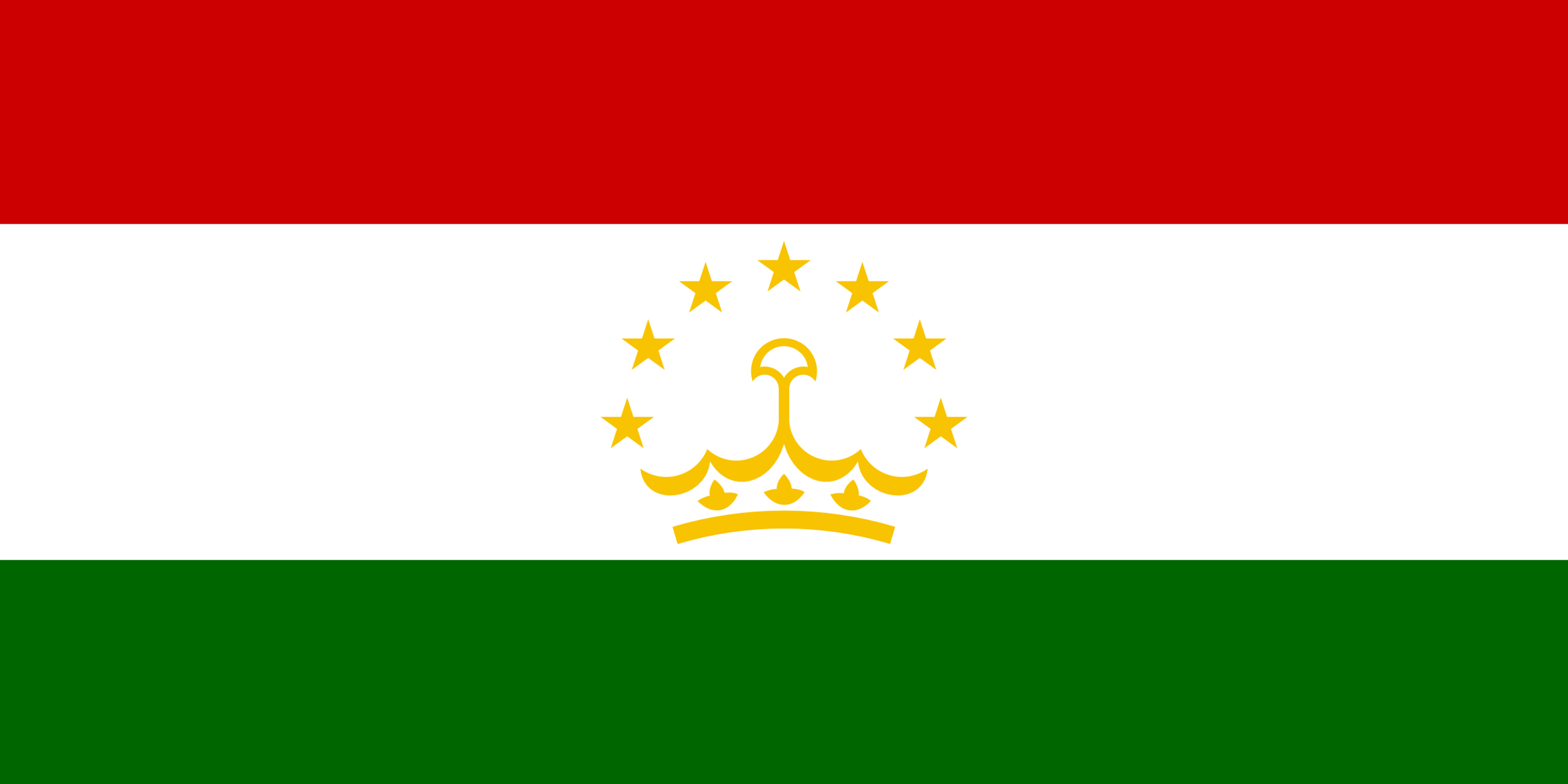 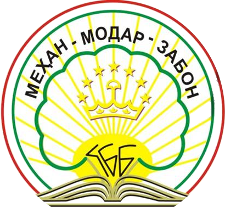 КОНФЕРЕНСИЯИ ИЛМИЮ АМАЛИИ ҶУМҲУРИЯВӢ БАХШИДАБА РӮЗИ ЗАБОНИ ДАВЛАТИИ ҶУМҲУРИИ ТОҶИКИСТОН ТАҲТИ УНВОНИ 
«ЗАБОН ВА ИСТИҚЛОЛ»
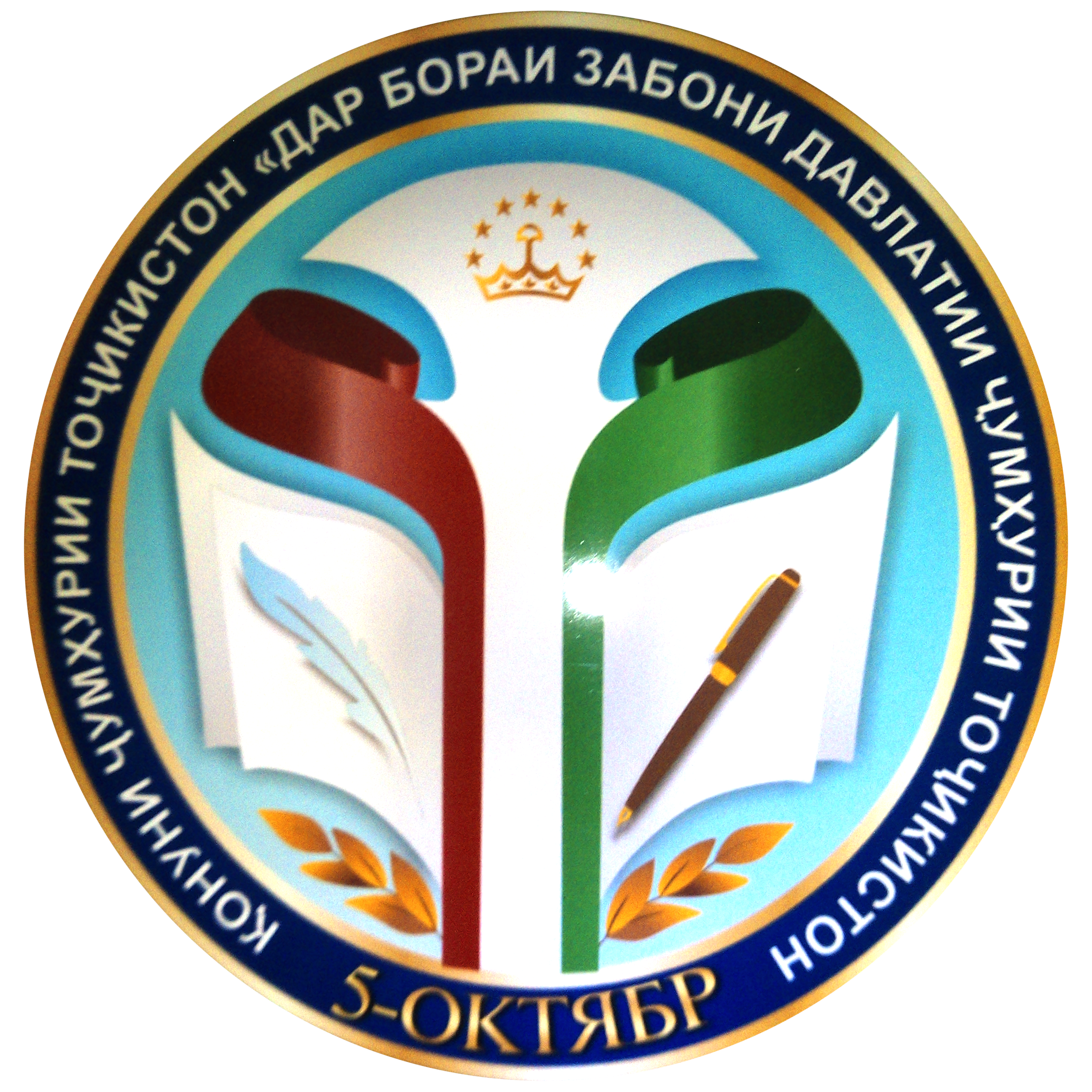 ТАРТИБИ БАРГУЗОРИИ КОНФЕРЕНСИЯ
МУЗОКИРА ВА ҚАБУЛИ ТАВСИЯНОМА

Соати
16:00
5ОКТЯБР
РӮЗИ ЗАБОНИДАВЛАТИИҶУМҲУРИИТОҶИКИСТОН
ДУШАНБЕ 2022
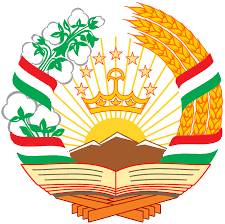 КУМИТАИ ЗАБОН ВА ИСТИЛОҲОТИ НАЗДИҲУКУМАТИ ҶУМҲУРИИ ТОҶИКИСТОН
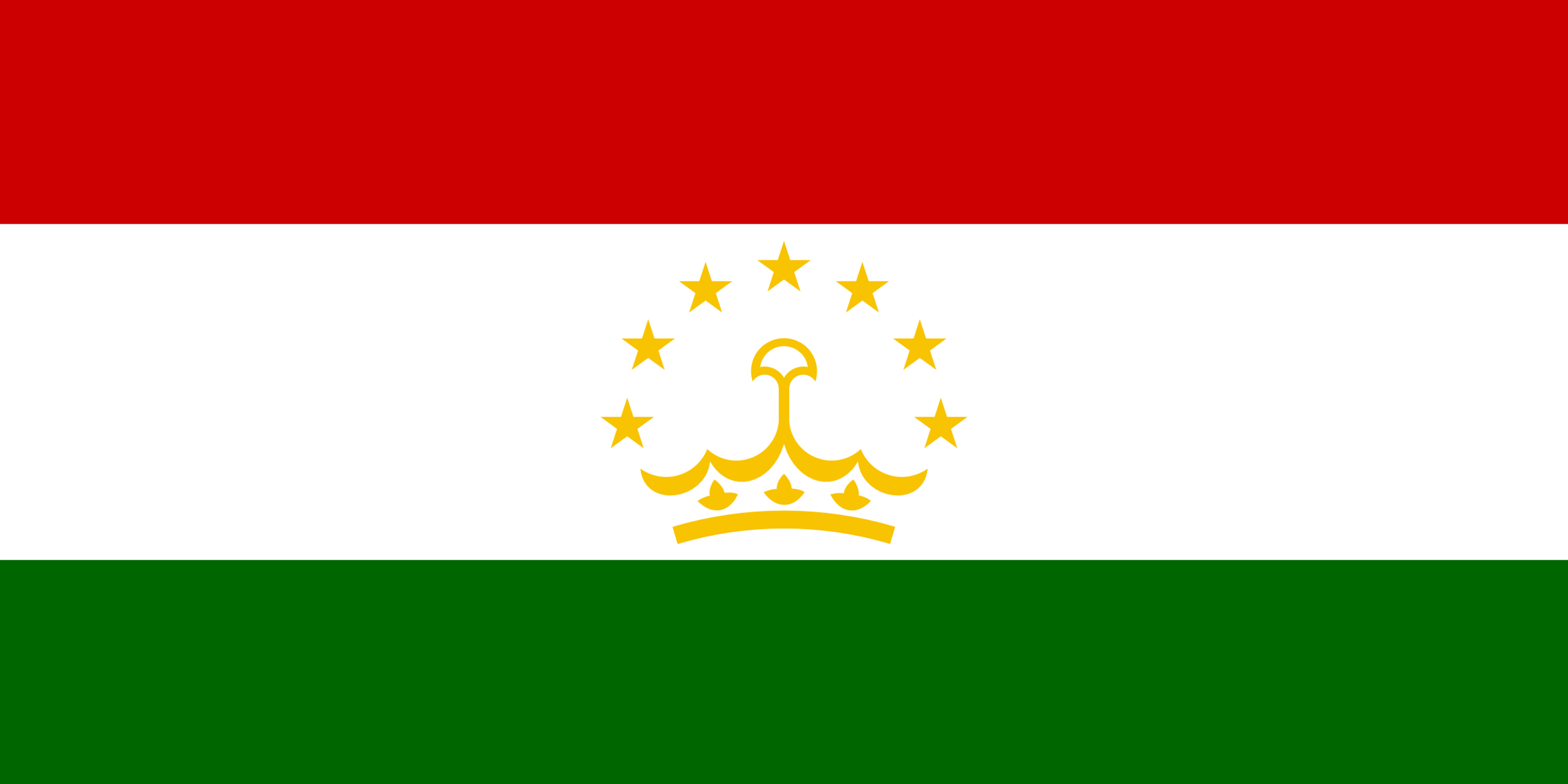 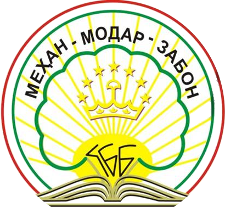 КОНФЕРЕНСИЯИ ИЛМИЮ АМАЛИИ ҶУМҲУРИЯВӢ БАХШИДАБА РӮЗИ ЗАБОНИ ДАВЛАТИИ ҶУМҲУРИИ ТОҶИКИСТОН ТАҲТИ УНВОНИ 
«ЗАБОН ВА ИСТИҚЛОЛ»
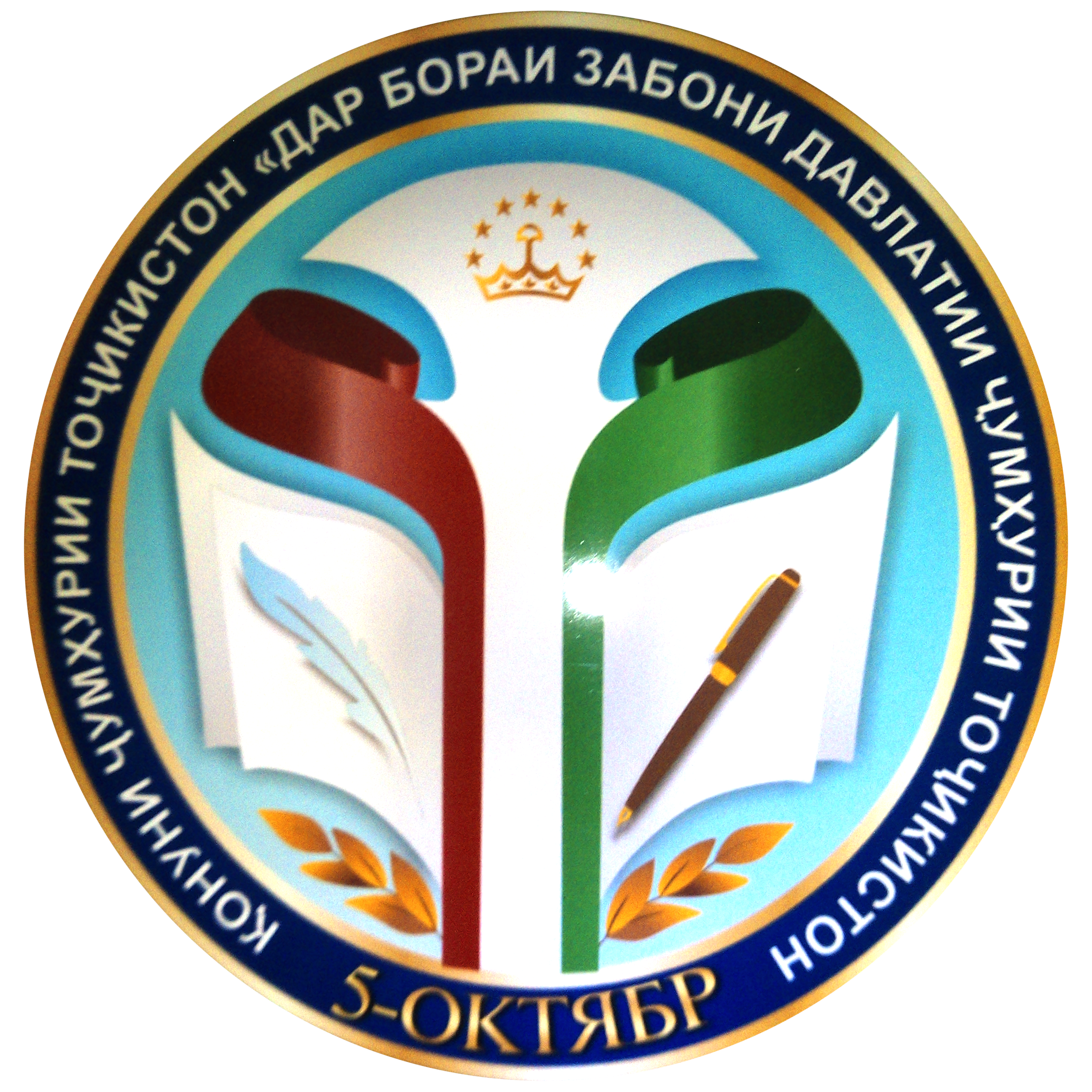 ТАВСИЯНОМАИ
Конференсияи илмию амалии ҷумҳуриявии Кумитаи забон ва истилоҳоти назди Ҳукумати Ҷумҳурии Тоҷикистон бахшида ба Рӯзи забони давлатии  Ҷумҳурии Тоҷикистон –  
«ЗАБОН ВА ИСТИҚЛОЛ»
(шаҳри Душанбе, 4-уми октябри соли 2022)

Конференсияи ҷумҳуриявии илмию амалии  «Забон  ва Истиқлол», ки бо ташаббуси Кумитаи забон ва истилоҳоти назди Ҳукумати Ҷумҳурии Тоҷикистон бахшида ба 31-солагии Истиқлоли давлатии  Ҷумҳурии Тоҷикистон ва истиқболи Ҷашни Рӯзи забони давлатии Ҷумҳурии Тоҷикистон баргузор гардид, рисолату мақоми таърихии забони тоҷикиро дар соҳаҳои гуногуни иҷтимоӣ, иқтисодӣ ва илмию техникии ҷомеаи миллиамон ба назар гирифта, баҳри рушду густариши забони тоҷикӣ дар дохили кишвар ва берун аз он ба мақомоти идораҳои дахлдори Тоҷикистон чунин тавсия менамояд:
1) Кумитаи забон ва истилоҳоти назди Ҳукумати Ҷумҳурии Тоҷикистон дар ҳамкорӣ бо Вазорати маориф ва илми Ҷумҳурии Тоҷикистон, Академияи миллии илмҳои Тоҷикистон, академияҳои соҳавӣ, пажӯҳишгоҳҳо ва донишгоҳу донишкадаҳои кишвар ҳамкориҳоро дар самти густариши омӯзиши забони тоҷикӣ берун аз марзи кишвар дар бародаркишварҳо  ва давлатҳои хориҷӣ мустаҳкам намуда, татбиқи чунин масъалаҳоро ҷиддӣ ба роҳ монад:
5ОКТЯБР
РӮЗИ ЗАБОНИДАВЛАТИИҶУМҲУРИИТОҶИКИСТОН
ДУШАНБЕ 2022
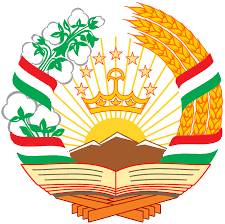 КУМИТАИ ЗАБОН ВА ИСТИЛОҲОТИ НАЗДИҲУКУМАТИ ҶУМҲУРИИ ТОҶИКИСТОН
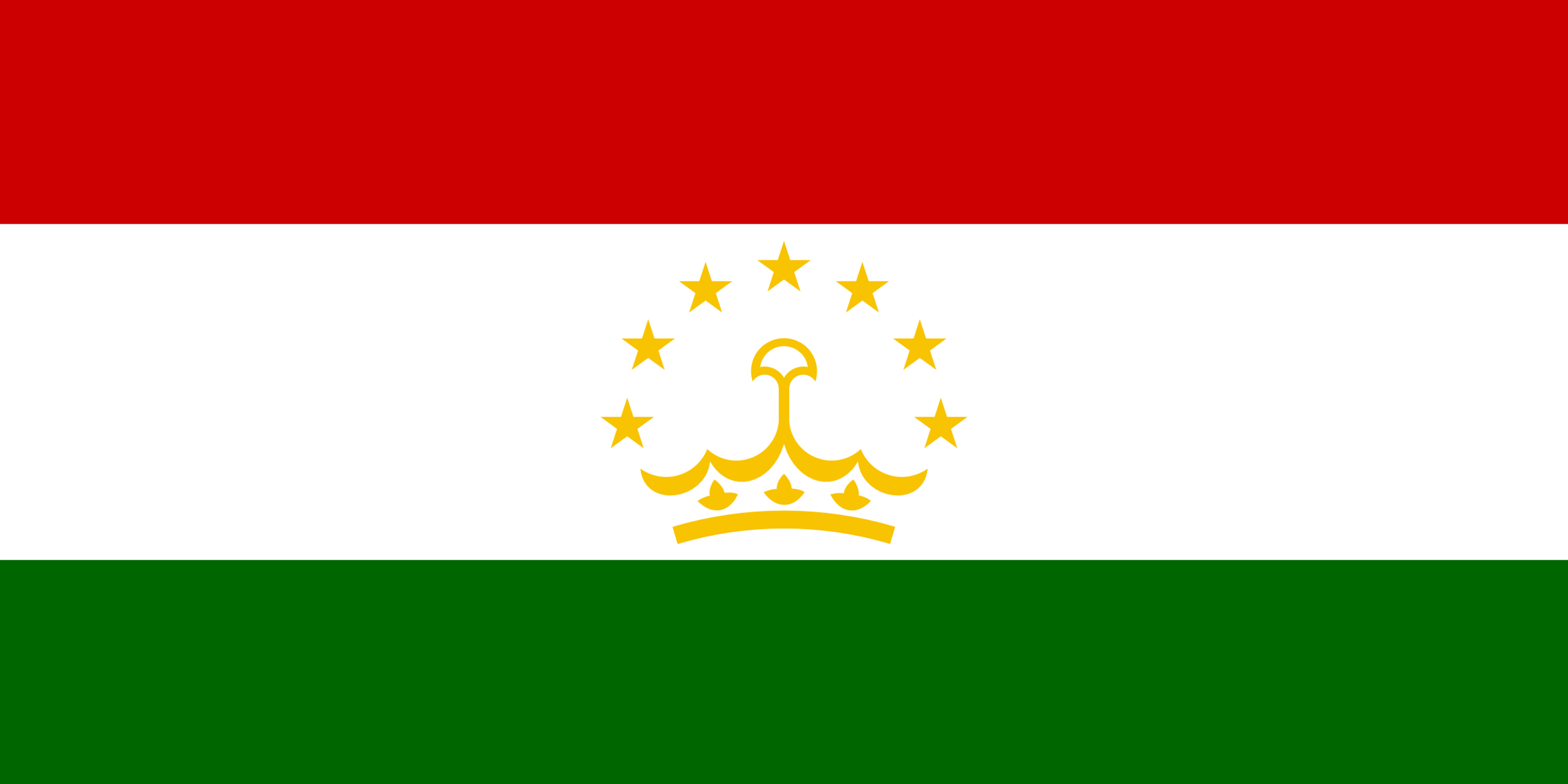 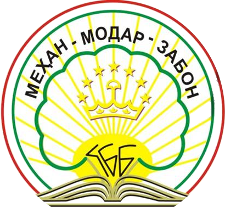 КОНФЕРЕНСИЯИ ИЛМИЮ АМАЛИИ ҶУМҲУРИЯВӢ БАХШИДАБА РӮЗИ ЗАБОНИ ДАВЛАТИИ ҶУМҲУРИИ ТОҶИКИСТОН ТАҲТИ УНВОНИ 
«ЗАБОН ВА ИСТИҚЛОЛ»
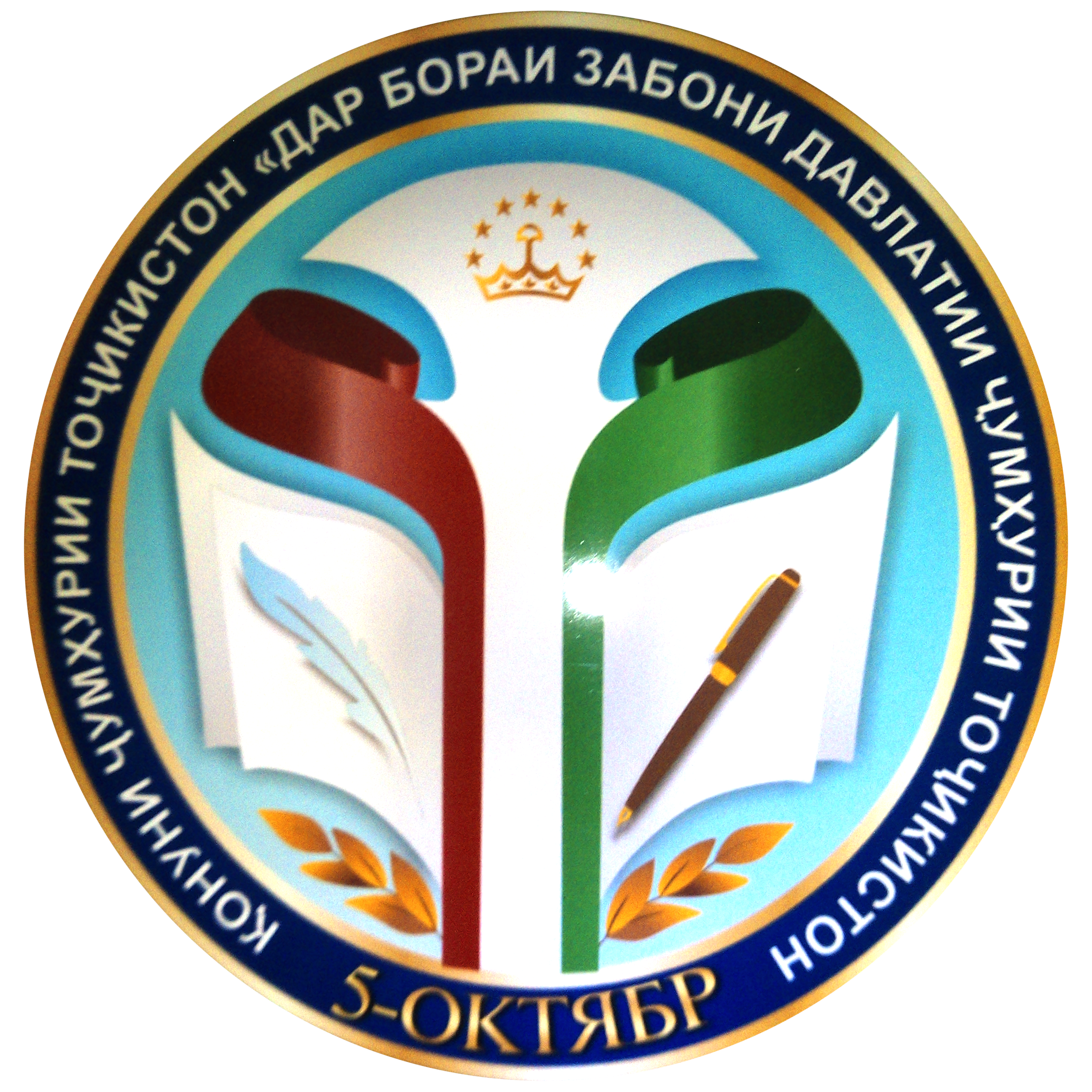 - дар санадҳои меъёрии пешбинишавандаи марбут ба сиёсати забон ворид намудани масъалаҳои рушди ҳамкориҳо ҷиҳати хуб ба роҳ мондани омӯзиши забони тоҷикӣ дар кишварҳои Осиёи Марказӣ ва таҳким бахшидани ҳавзаҳои забону адаб ва фарҳанги милли тоҷикӣ дар ин минтақа;
- омода намудани мутахассисони соҳавии ба талаботи бозори ҷаҳонӣ рақобатпазир дар самти истилоҳнигорӣ, фарҳангнигорӣ (бахусус, фарҳангнигории электронӣ), решашиносӣ ва забоншиносии компютерӣ;
- дар ҳамкорӣ бо Вазорати маориф ва илми Ҷумҳурии Тоҷикистон таҳия намудани китоби омӯзишии “Забони тоҷикӣ” аз рӯйи дараҷаҳои омӯзиш ва бознигарии дастурҳои таълимӣ тибқи Қоидаҳои имлои забони тоҷикӣ;
-таълиму тарбияи насли наврасу ҷавон дар руҳияи  маҳорату малакаи муошират дар доираи забони адабии меъёр ва ташвиқу таблиғи ин иқдом  тариқи ВАО;
- зиёд кардани соатҳои таълимии забони тоҷикӣ дар тамоми муассисаҳои таҳсилоти олии кишвар (хусусан, дар факултетҳои ғайрифилологӣ);
- ҷиҳати ташаккул додани шууру зеҳни хонандагон, омӯзиши забони давлатӣ дар муассисаҳои таълимии ғайритоҷикӣ ва типи нав бо муаррифиву ошноӣ ба таъриху забон ва адабиёту фарҳанги миллати тоҷик;
5ОКТЯБР
РӮЗИ ЗАБОНИДАВЛАТИИҶУМҲУРИИТОҶИКИСТОН
ДУШАНБЕ 2022
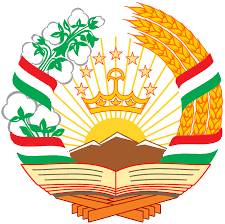 КУМИТАИ ЗАБОН ВА ИСТИЛОҲОТИ НАЗДИҲУКУМАТИ ҶУМҲУРИИ ТОҶИКИСТОН
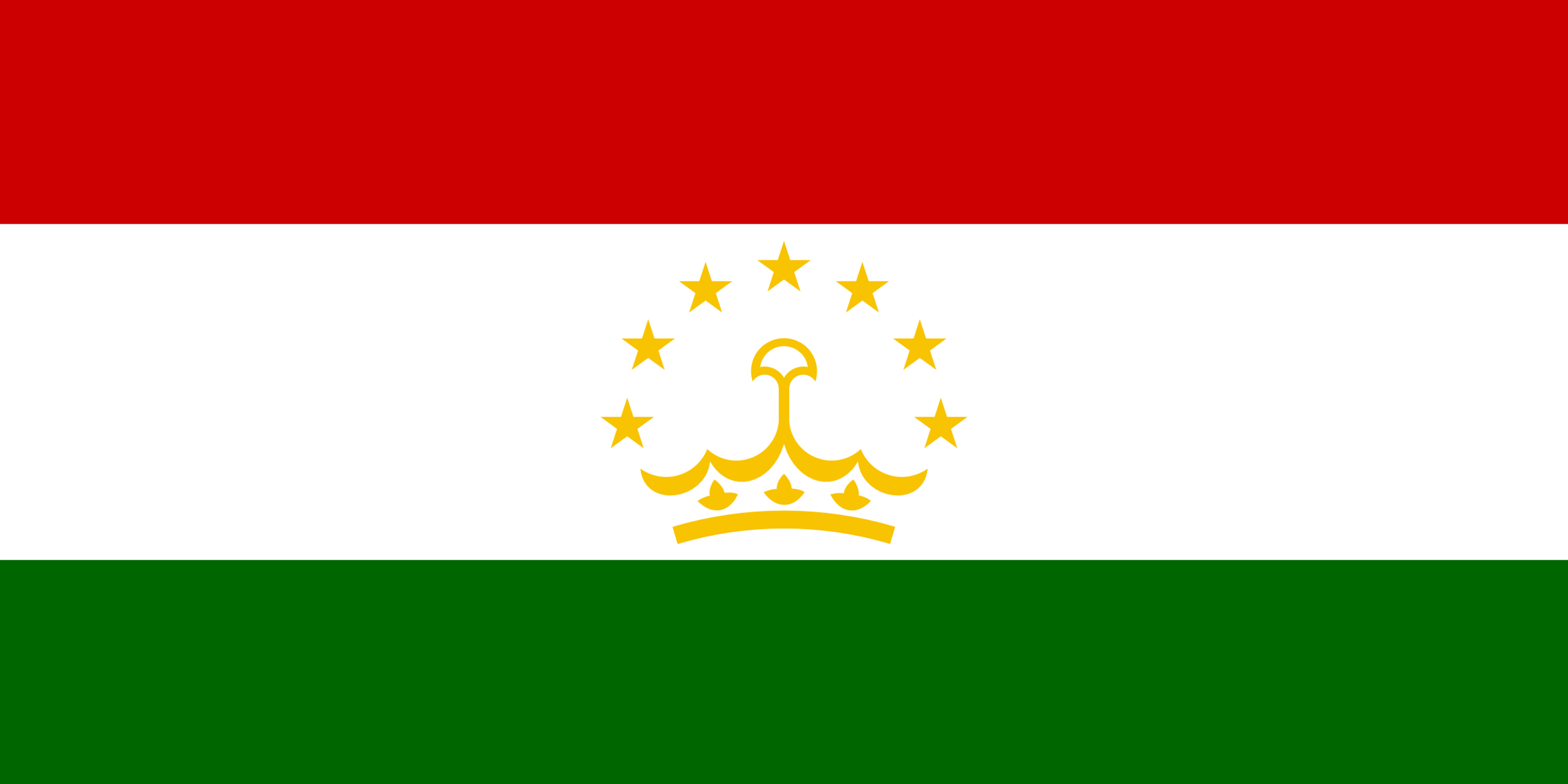 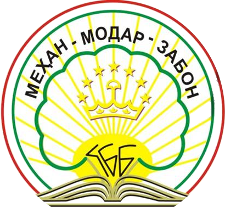 КОНФЕРЕНСИЯИ ИЛМИЮ АМАЛИИ ҶУМҲУРИЯВӢ БАХШИДАБА РӮЗИ ЗАБОНИ ДАВЛАТИИ ҶУМҲУРИИ ТОҶИКИСТОН ТАҲТИ УНВОНИ 
«ЗАБОН ВА ИСТИҚЛОЛ»
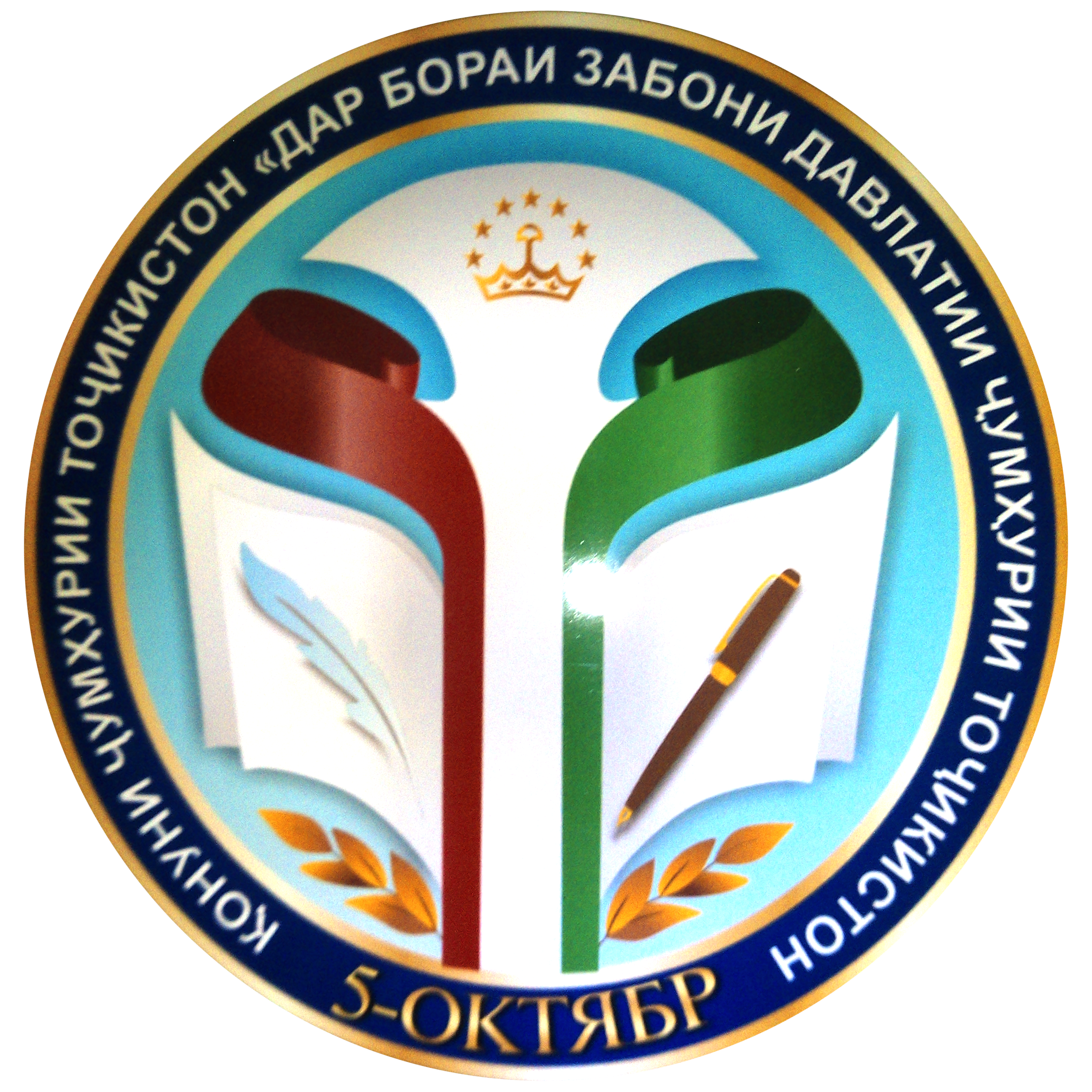 2) Вазорати корҳои хориҷии Ҷумҳурии Тоҷикистон дар ҳамкорӣ бо Кумитаи забон ва истилоҳоти назди Ҳукумати Ҷумҳурии Тоҷикистон ва Академияи миллии илмҳои Тоҷикистон, академияҳои соҳавӣ, пажӯҳишгоҳҳо ва донишгоҳу донишкадаҳои кишвар масъалаҳои зеринро роҳандозӣ намояд:
-  омӯзиши ҷанбаҳои назариявии забони бостонии тоҷикӣ ва омода намудани  мутахассисону муҳаққиқони забонҳои авастоӣ, суғдӣ, бохтарӣ ва паҳлавӣ;
-	рушду тавсеа додани ҳудуди истифодаи забони тоҷикӣ бо дарназардошти тоҷикони бумии муқими кишварҳои ба мо ҳамсоя ва ба роҳ мондани ҳамкориҳои судманд;
-	таваҷҷуҳи зарурӣ зоҳир намудан ба масъалаҳои мубрами забоншиносии муқоисавии тоҷик, масоили вожагузинӣ ва истилоҳот;
-	таъсис ва густариши бахшҳои тоҷикшиносӣ дар муассисаҳои таҳсилоти олии кишварҳои хориҷӣ;
- фароҳам овардани шароити мусоид дар ташкилоту муассисаҳо,  новобаста аз шакли ташкилию ҳуқуқӣ, ҷиҳати омӯзиши забони тоҷикӣ.
 3) Бо мақсади густариши забони тоҷикӣ вусъат додани таблиғи синамо, мусиқӣ ва ВАО-и миллӣ ҳамчун муаррификунандаи забону  фарҳанг дар бародаркишварҳои ҳамсоя.
5ОКТЯБР
РӮЗИ ЗАБОНИДАВЛАТИИҶУМҲУРИИТОҶИКИСТОН
ДУШАНБЕ 2022
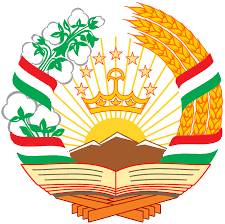 КУМИТАИ ЗАБОН ВА ИСТИЛОҲОТИ НАЗДИҲУКУМАТИ ҶУМҲУРИИ ТОҶИКИСТОН
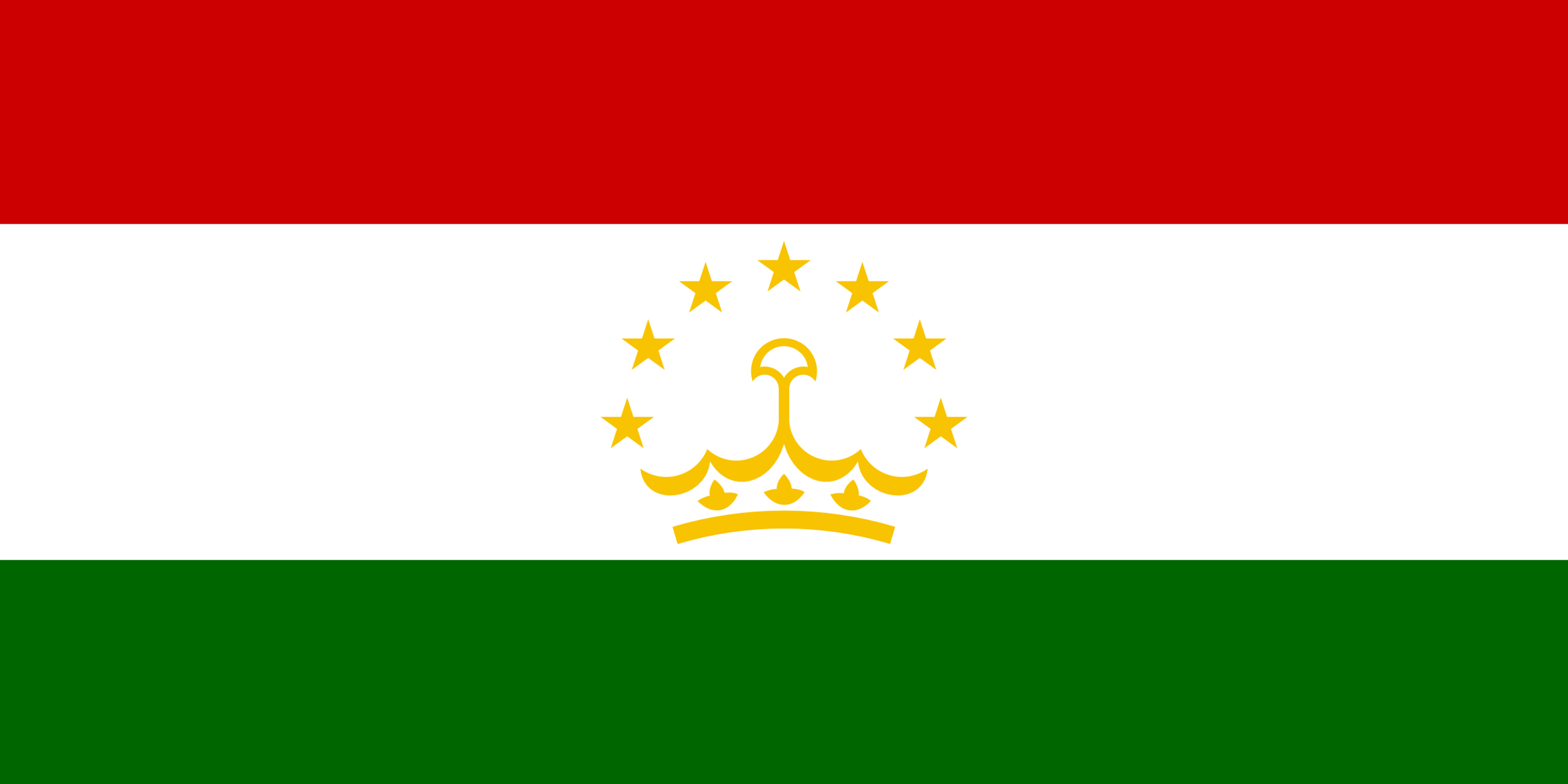 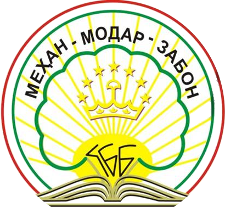 КОНФЕРЕНСИЯИ ИЛМИЮ АМАЛИИ ҶУМҲУРИЯВӢ БАХШИДАБА РӮЗИ ЗАБОНИ ДАВЛАТИИ ҶУМҲУРИИ ТОҶИКИСТОН ТАҲТИ УНВОНИ 
«ЗАБОН ВА ИСТИҚЛОЛ»
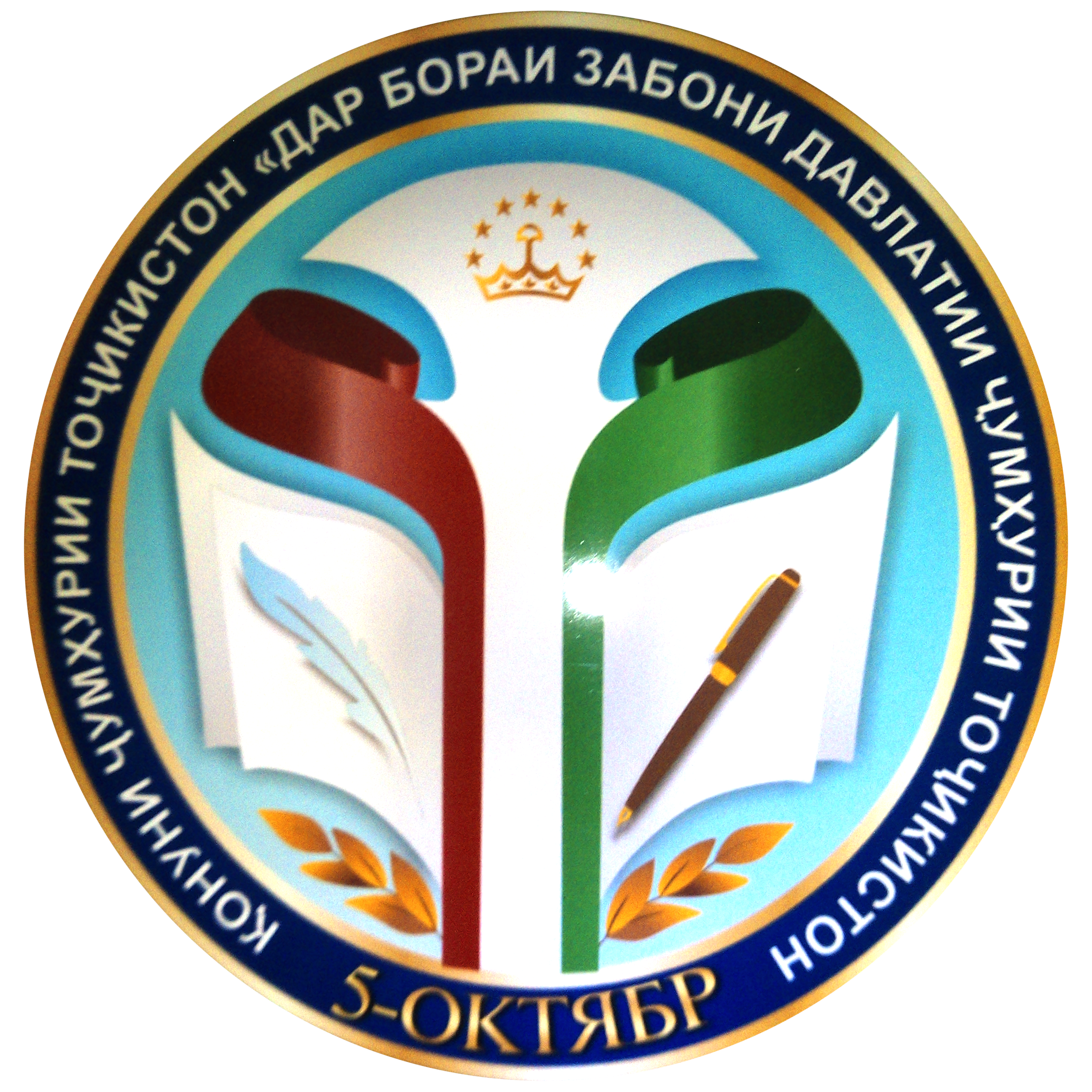 4) Бо забони меъёри адабии тоҷикӣ ва забонҳои хориҷӣ ба роҳ мондани ташвиқ ва таблиғи адабиёти бачагона, фолклор ва филмҳои тасвирии тоҷикӣ.
 5) Барои  ғановатмандтар сохтани хазинаи забони адабии тоҷикии меъёр ҳарчи бештар таҳқиқ намудани лаҳҷаву шеваҳои забони тоҷикӣ ва аз ҳисоби онҳо  зинда кардани истилоҳоти соҳавӣ бо роҳҳои муодилҷӯйӣ. 
 6) Бо Кумитаи забон ва истилоҳоти назди ҲҶТ ҳар як мавод, аз ҷумла, лоиҳаи санадҳои меъёрии ҳуқуқии таҳияшаванда, дастурҳои таълимӣ, истилоҳоти соҳавии ҳамарӯза ба забон  воридшаванда мувофиқа карда шаванд.   
 7) Тавсияномаи мазкур бо дарназардошти пешниҳоду таклифҳои иштирокдорони Конференсия ба муассисаҳои дахлдори ватанӣ барои иҷро ирсол карда шавад.
5ОКТЯБР
РӮЗИ ЗАБОНИДАВЛАТИИҶУМҲУРИИТОҶИКИСТОН
ДУШАНБЕ 2022
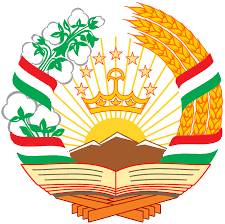 КУМИТАИ ЗАБОН ВА ИСТИЛОҲОТИ НАЗДИҲУКУМАТИ ҶУМҲУРИИ ТОҶИКИСТОН
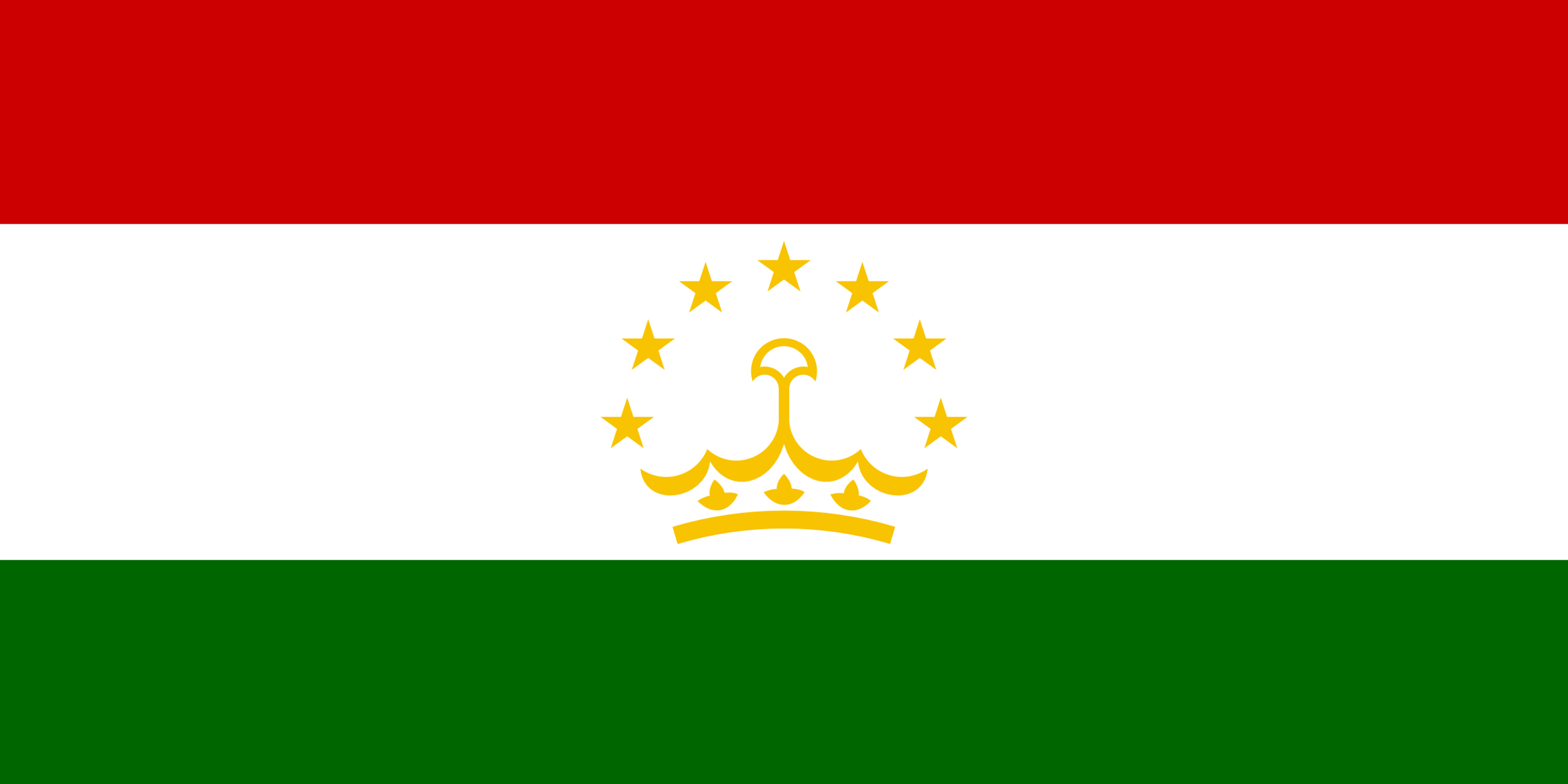 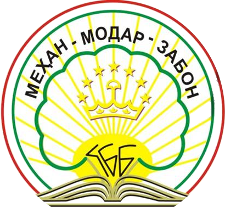 КОНФЕРЕНСИЯИ ИЛМИЮ АМАЛИИ ҶУМҲУРИЯВӢ БАХШИДАБА РӮЗИ ЗАБОНИ ДАВЛАТИИ ҶУМҲУРИИ ТОҶИКИСТОН ТАҲТИ УНВОНИ 
«ЗАБОН ВА ИСТИҚЛОЛ»
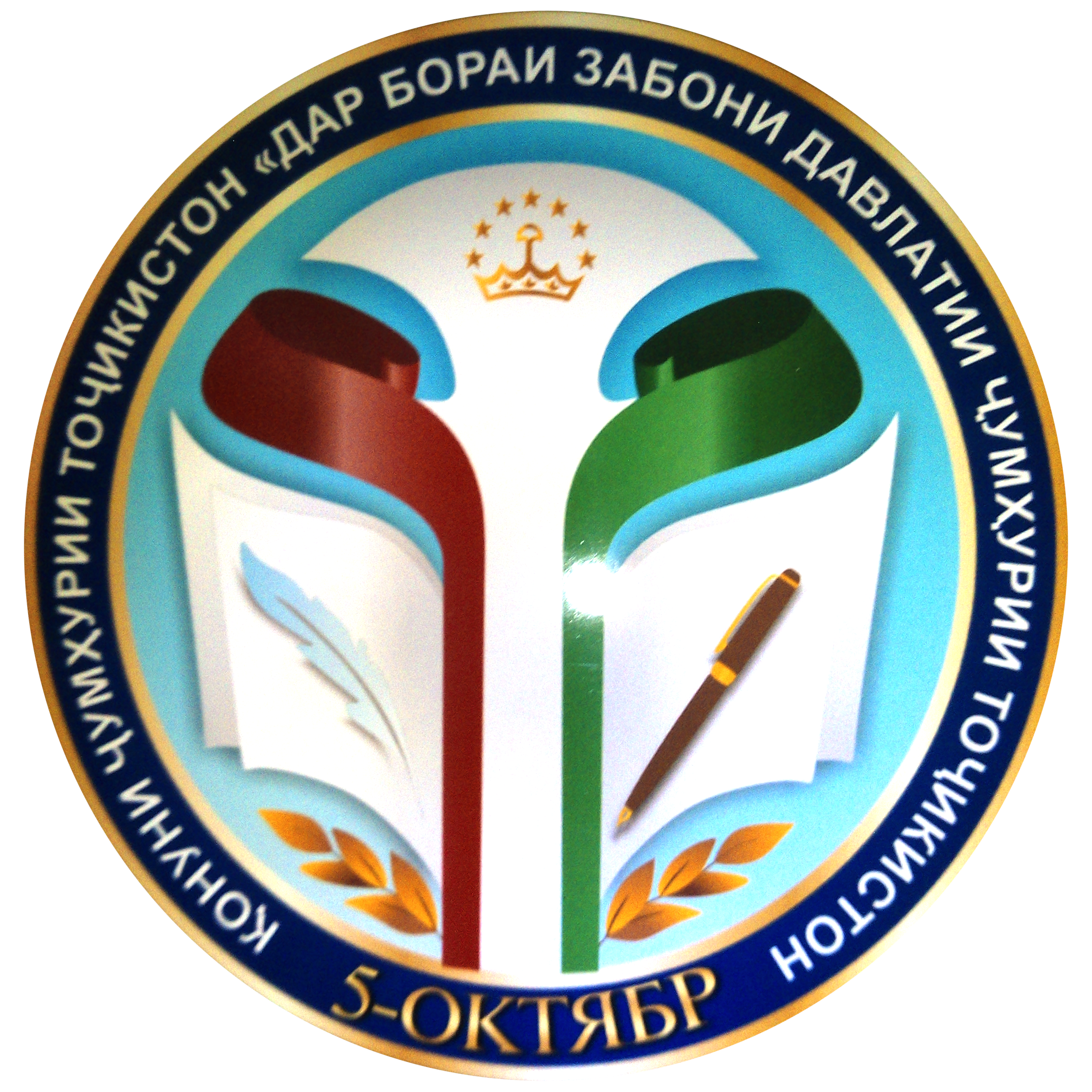 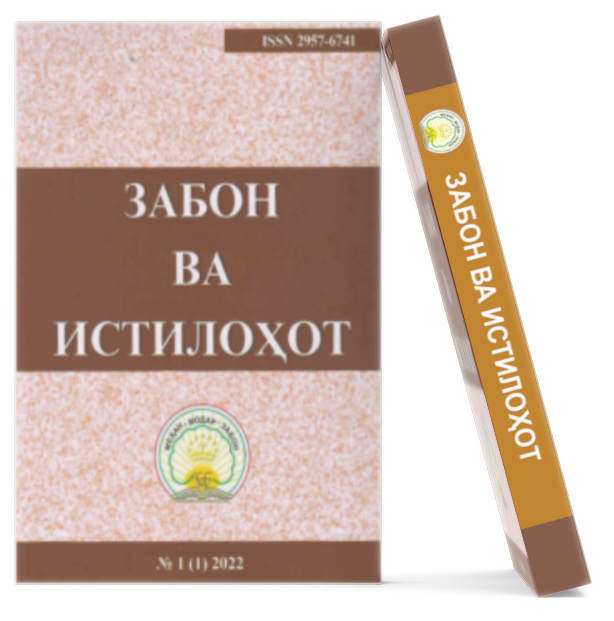 «ЗАБОН ВА ИСТИЛОҲОТ» МАҶАЛЛАИ ИЛМӢ-ОММАВӢ
5ОКТЯБР
РӮЗИ ЗАБОНИДАВЛАТИИҶУМҲУРИИТОҶИКИСТОН
ДУШАНБЕ 2022
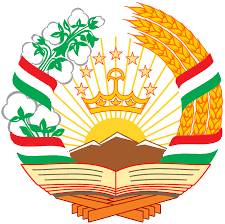 КУМИТАИ ЗАБОН ВА ИСТИЛОҲОТИ НАЗДИҲУКУМАТИ ҶУМҲУРИИ ТОҶИКИСТОН
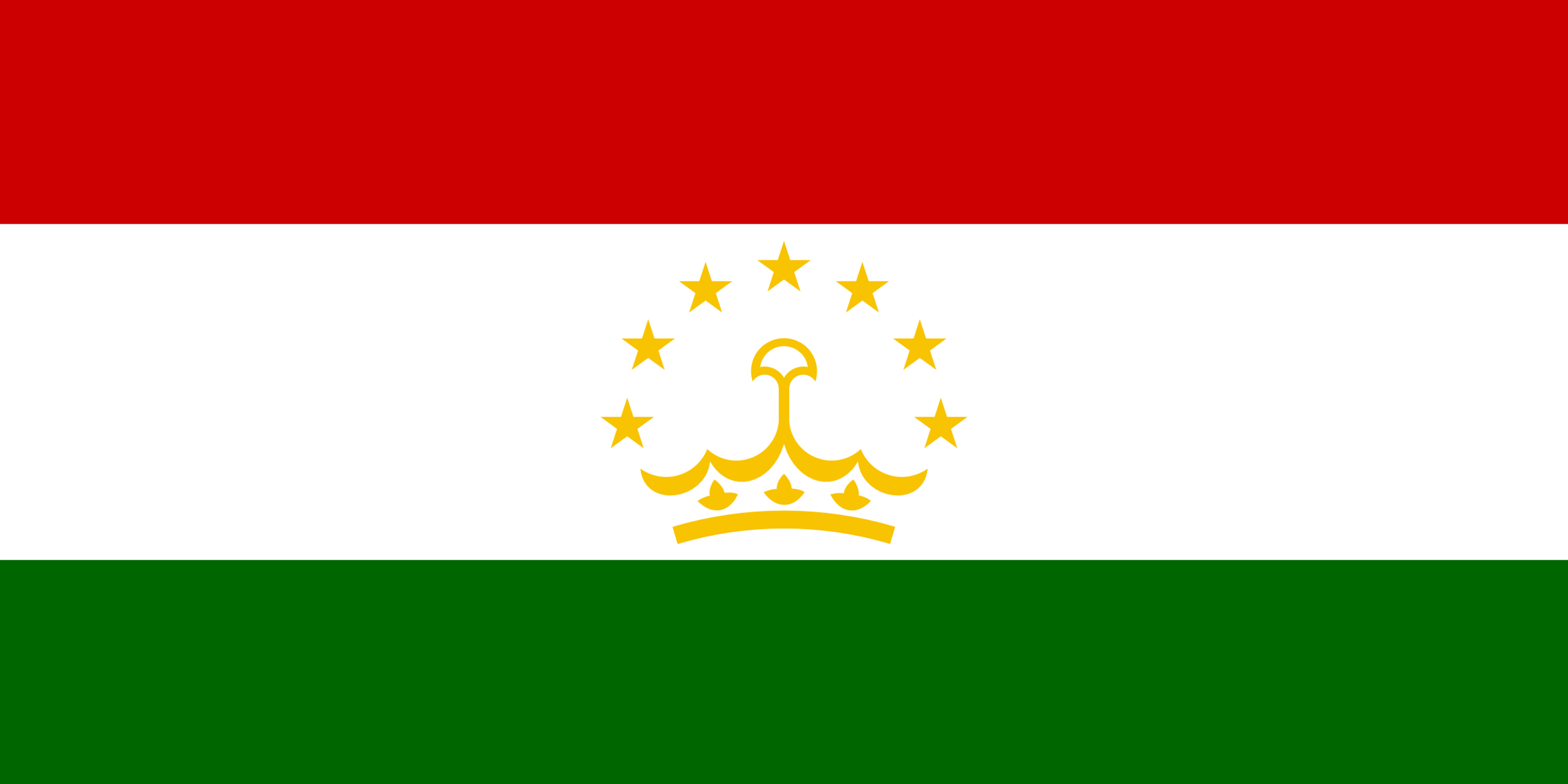 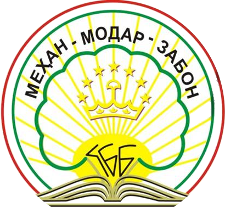 КОНФЕРЕНСИЯИ ИЛМИЮ АМАЛИИ ҶУМҲУРИЯВӢ БАХШИДАБА РӮЗИ ЗАБОНИ ДАВЛАТИИ ҶУМҲУРИИ ТОҶИКИСТОН ТАҲТИ УНВОНИ 
«ЗАБОН ВА ИСТИҚЛОЛ»
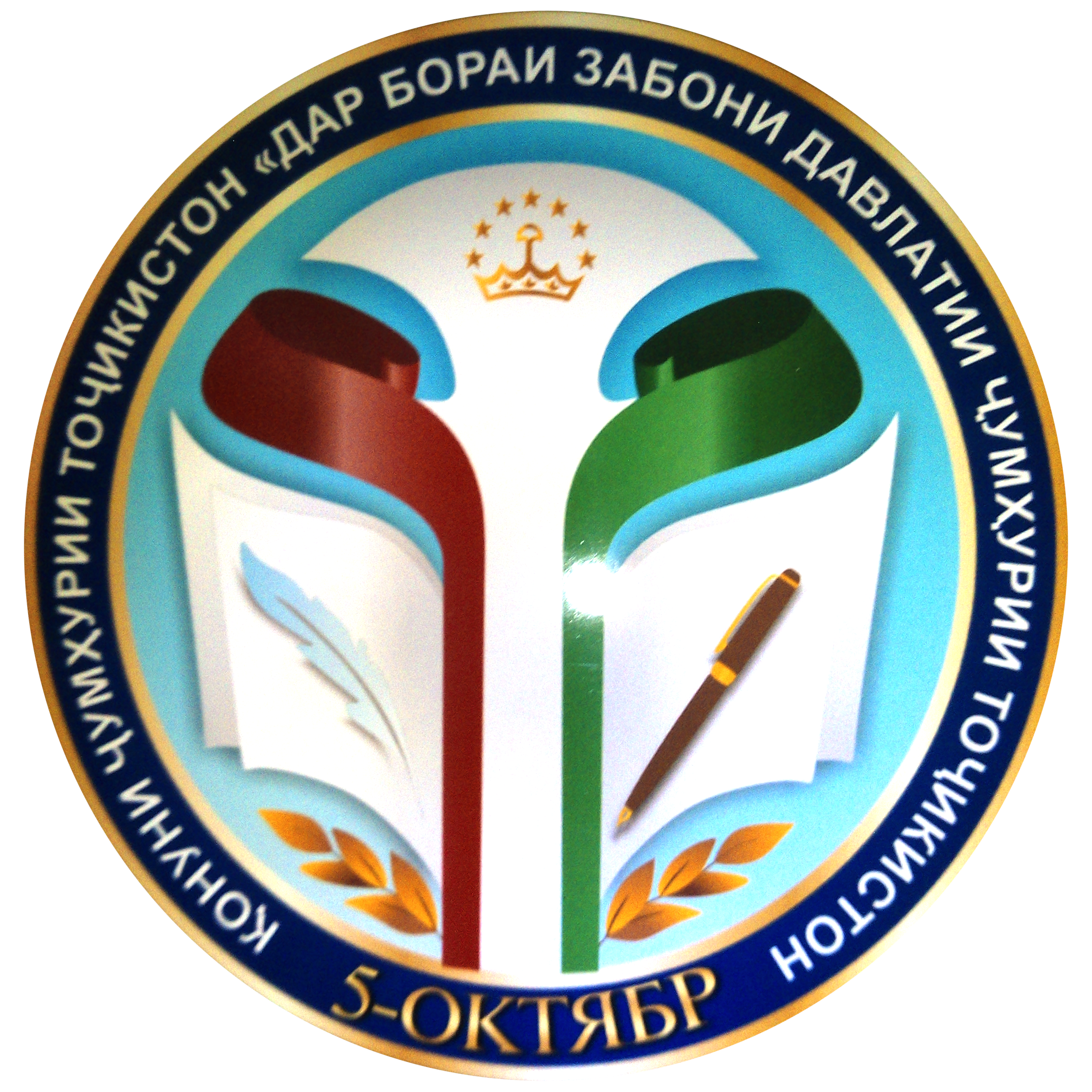 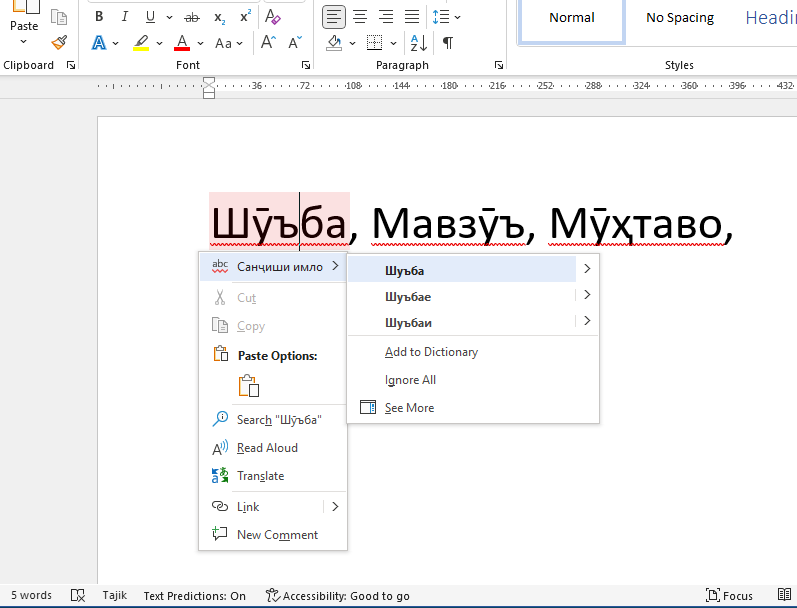 «ИСЛОҲНИГОРӢ» БАРНОМАИ КОМПЮТЕРИИ САНҶИШИ ИМЛОИ ЗАБОНИ ТОҶИКӢ
5ОКТЯБР
РӮЗИ ЗАБОНИДАВЛАТИИҶУМҲУРИИТОҶИКИСТОН
ДУШАНБЕ 2022
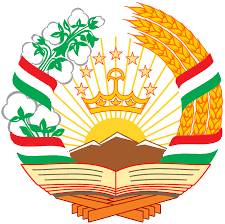 КУМИТАИ ЗАБОН ВА ИСТИЛОҲОТИ НАЗДИҲУКУМАТИ ҶУМҲУРИИ ТОҶИКИСТОН
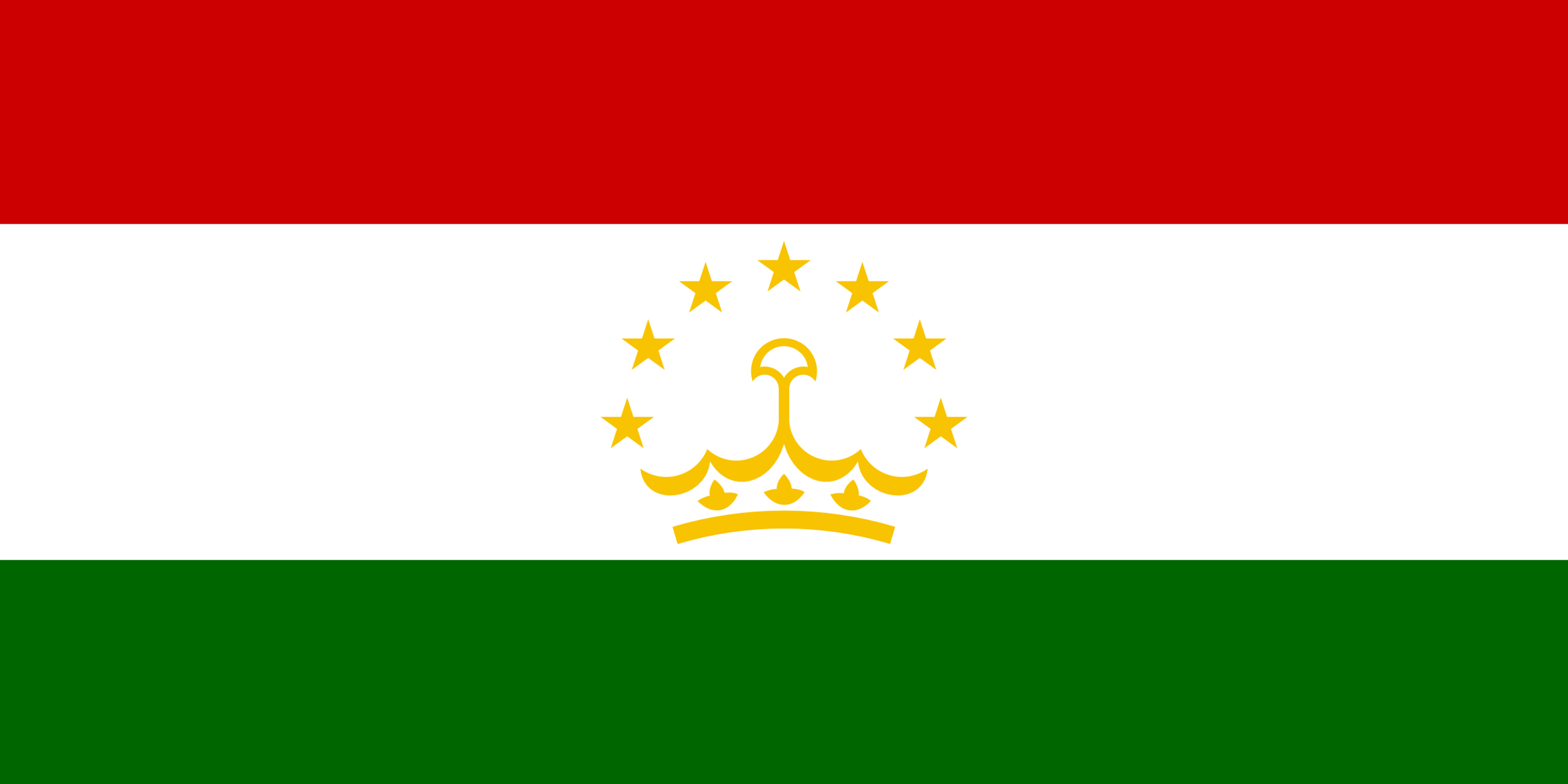 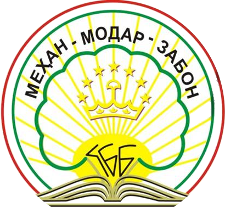 КОНФЕРЕНСИЯИ ИЛМИЮ АМАЛИИ ҶУМҲУРИЯВӢ БАХШИДАБА РӮЗИ ЗАБОНИ ДАВЛАТИИ ҶУМҲУРИИ ТОҶИКИСТОН ТАҲТИ УНВОНИ 
«ЗАБОН ВА ИСТИҚЛОЛ»
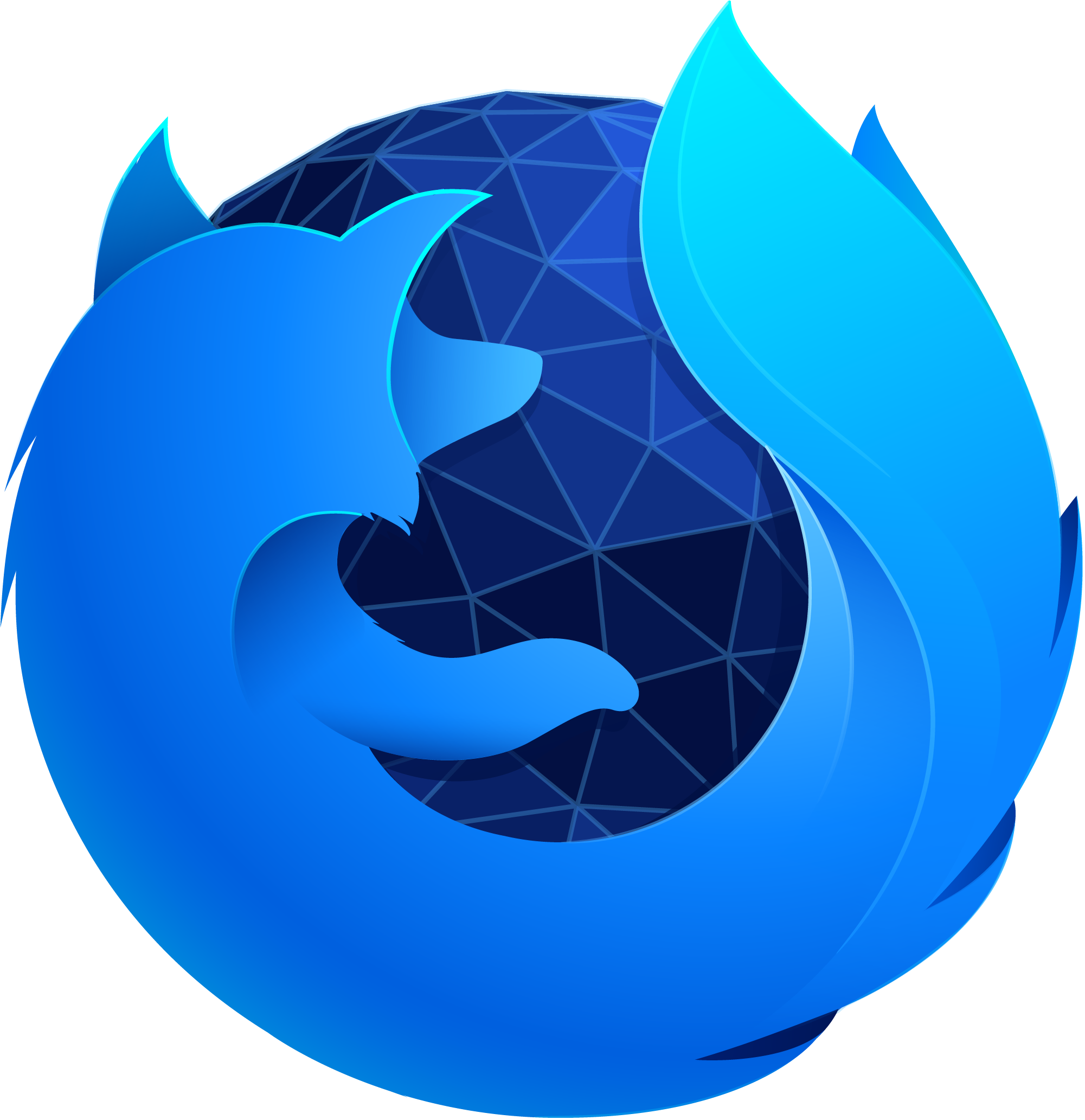 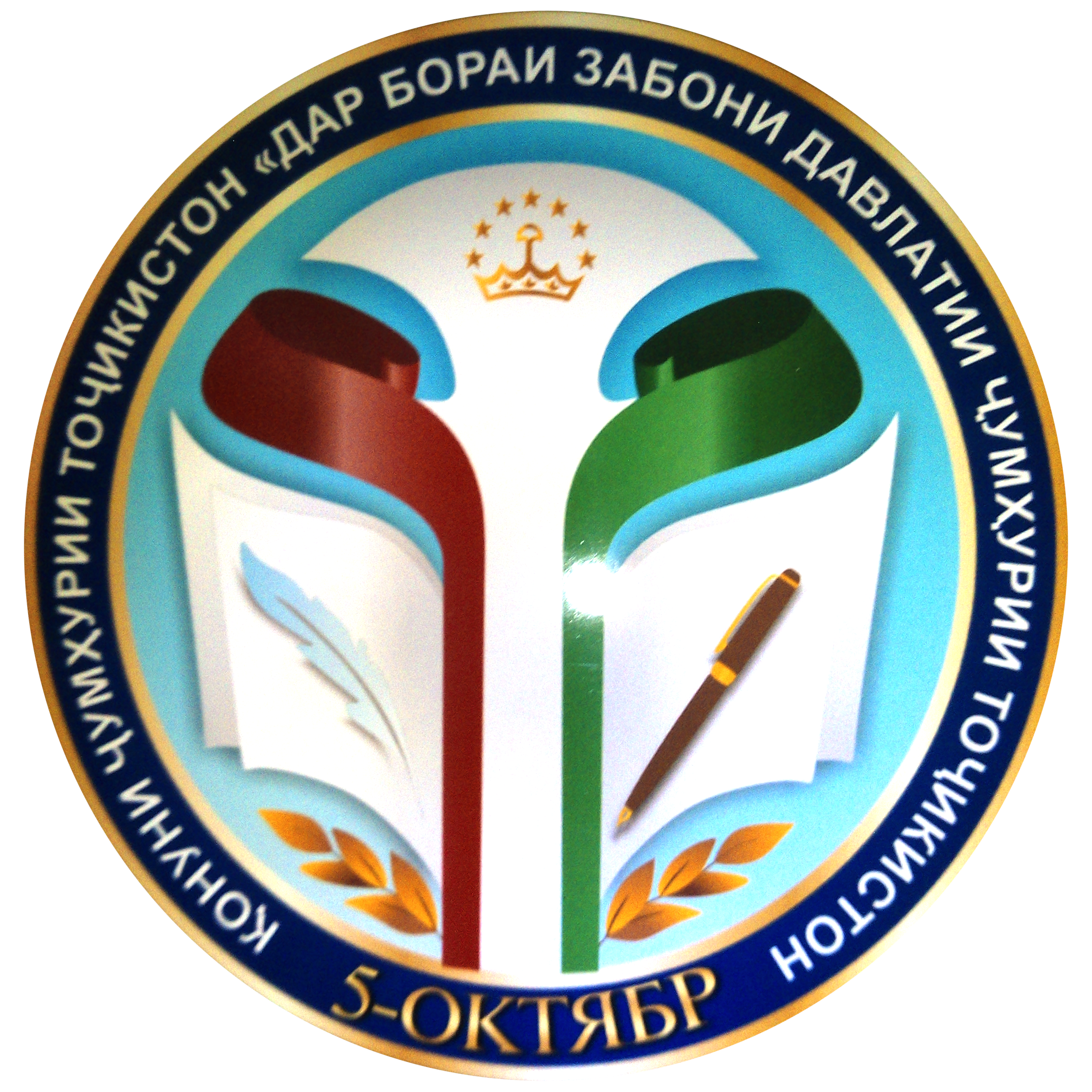 Барномаи браузери интернетии «Рӯбоҳи ҷилодор»(Firefox)бо забони тоҷикӣ
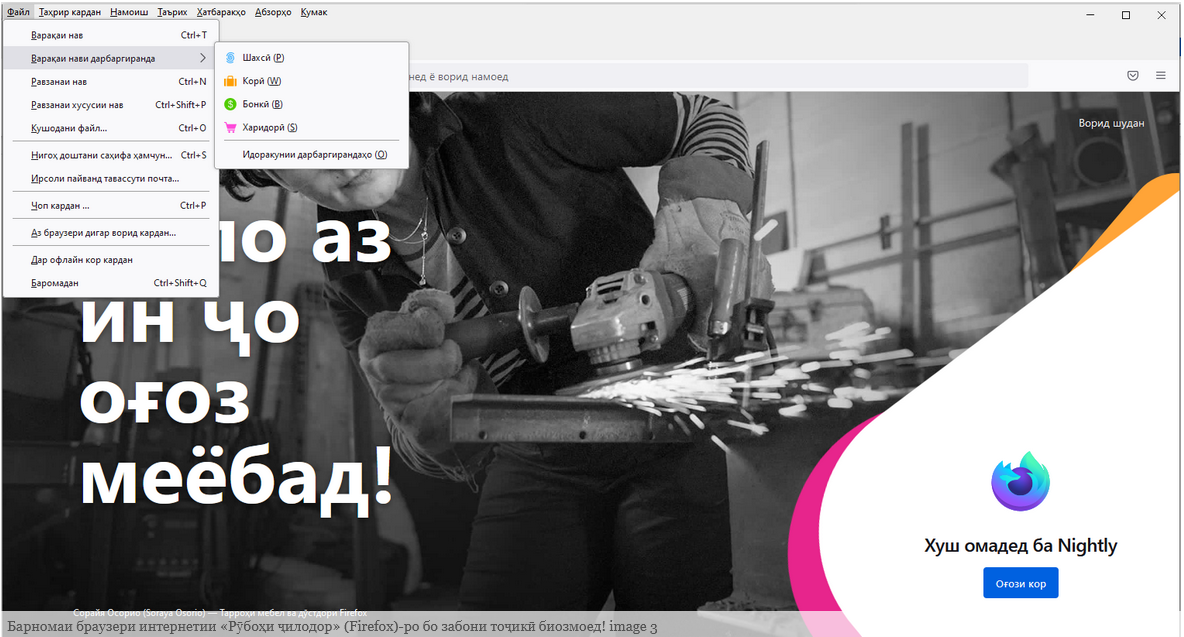 5ОКТЯБР
РӮЗИ ЗАБОНИДАВЛАТИИҶУМҲУРИИТОҶИКИСТОН
ДУШАНБЕ 2022